Память
 в наследство
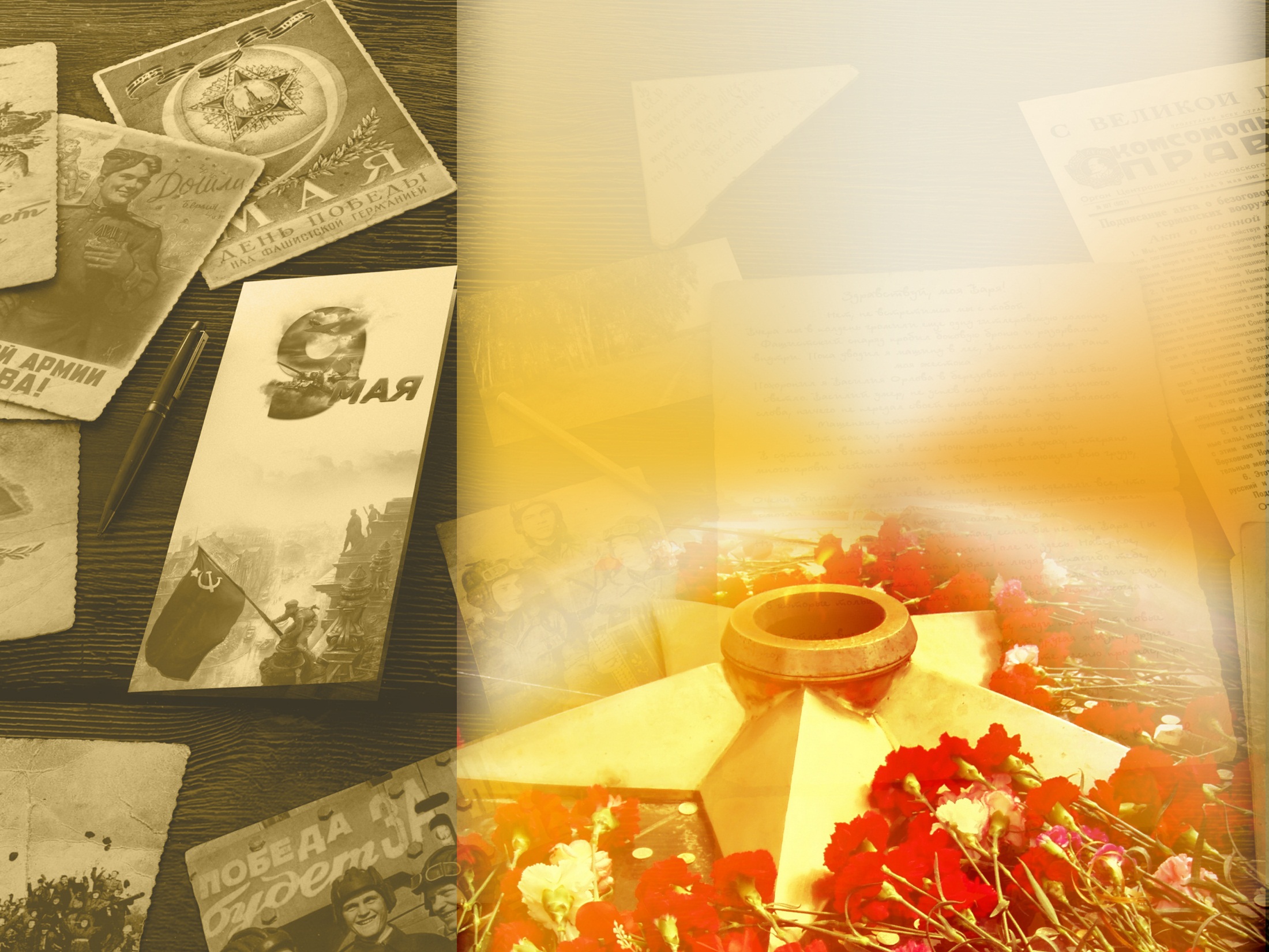 ВЕТЕРАНАМ ВОЙНЫ
Вы признания не ждали,
Когда шли в сплошном огне.
Ваши светлые медали,
Это правда о войне.
Это часть святого стяга
Тех далеких грозных лет,
Это доблесть и отвага
Всех сражений и побед.
Это жесткая наука
Совладения с врагом,
Это долгая разлука
С материнским очагом.
Это подвиги и слава,
Это пролитая кровь,
Это подлинное право
На почет и на любовь.
Всё, что вы перестрадали,
В ту жестокою войну,
Переплавилось в медали
И крутую седину.
Пусть гремят салюты, марши
Над Отечеством родным,
Это очень нужно павшим,
Еще более -живым.
               Руслан Магула
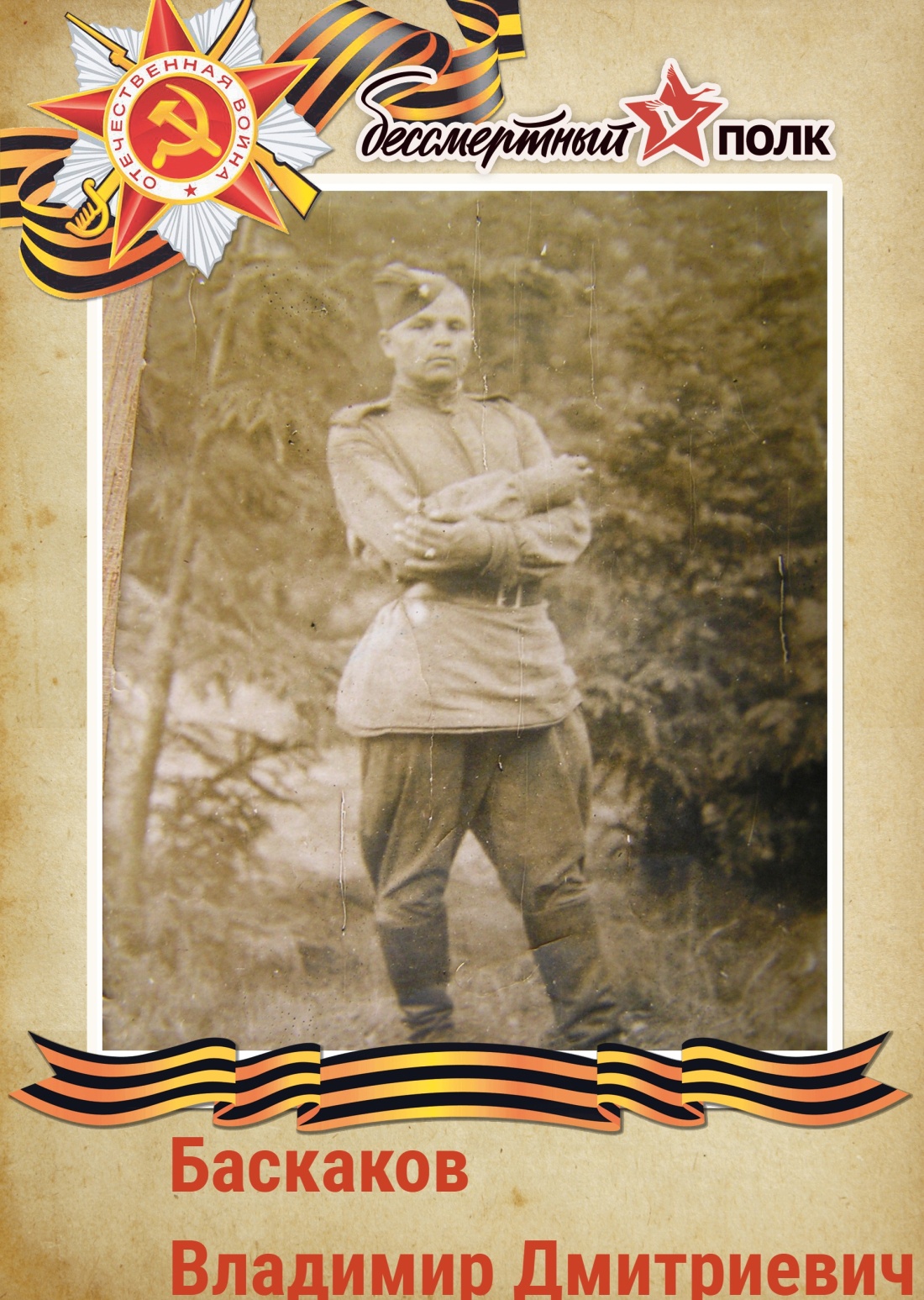 4 февраля
 1924 года рождения
БАСКАКОВ
 ВЛАДИМИР ДМИТРИЕВИЧ
4 февраля 1924 года рождения
Участие в Великой Отечественной войне принимал с 1942 года по 1945 года в 1 механизированном корпусе 35 танковой бригады Закавказского фронта.
В 1943 году Закавказский фронт вошел в состав 
   1-го Белорусского фронта. Старший сержант запаса. Был ранен, инвалид 2-ой группы. Военный билет  НВ № 0204330
Награжден:
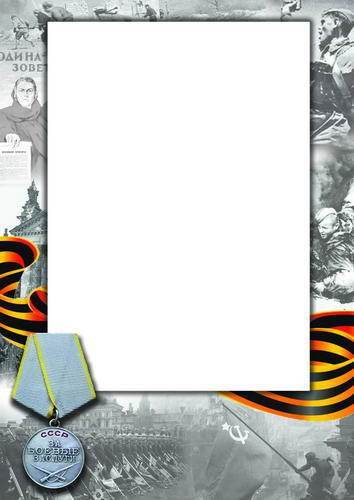 БаскаковВладимир Дмитриевич
Медаль «За победу над Германией»
 Медаль «За взятие Берлина»
Медаль «За отвагу»
Медаль «За освобождение Белоруссии» была вручена в 2007 году.
Орден «Отечественной войны 1-й  степени»
Юбилейные медали
Баскаков Владимир Дмитриевич
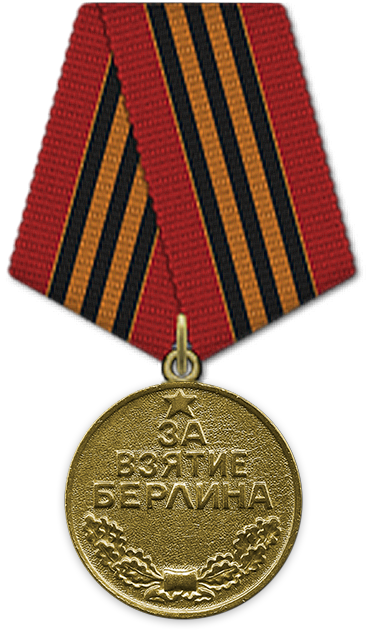 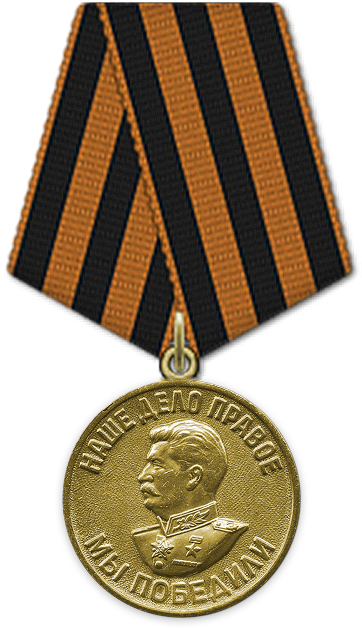 Баскаков Владимир Дмитриевич
Медаль «За отвагу»
Наградной документ
Дата рождения: __.__.1924
Дата поступления на службу: 12.01.1942
Место призыва: Ростовский ОВК, Ростовская обл.
Воинское звание: ст. сержант
Воинская часть: 35 мех. полк 35 мехбр
Даты подвига: 23.04.1945
Приказ подразделения
№: 26/н от: 05.07.1945Издан: 35 мехбр
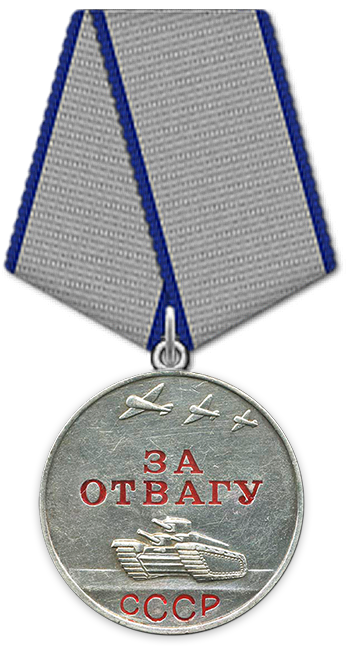 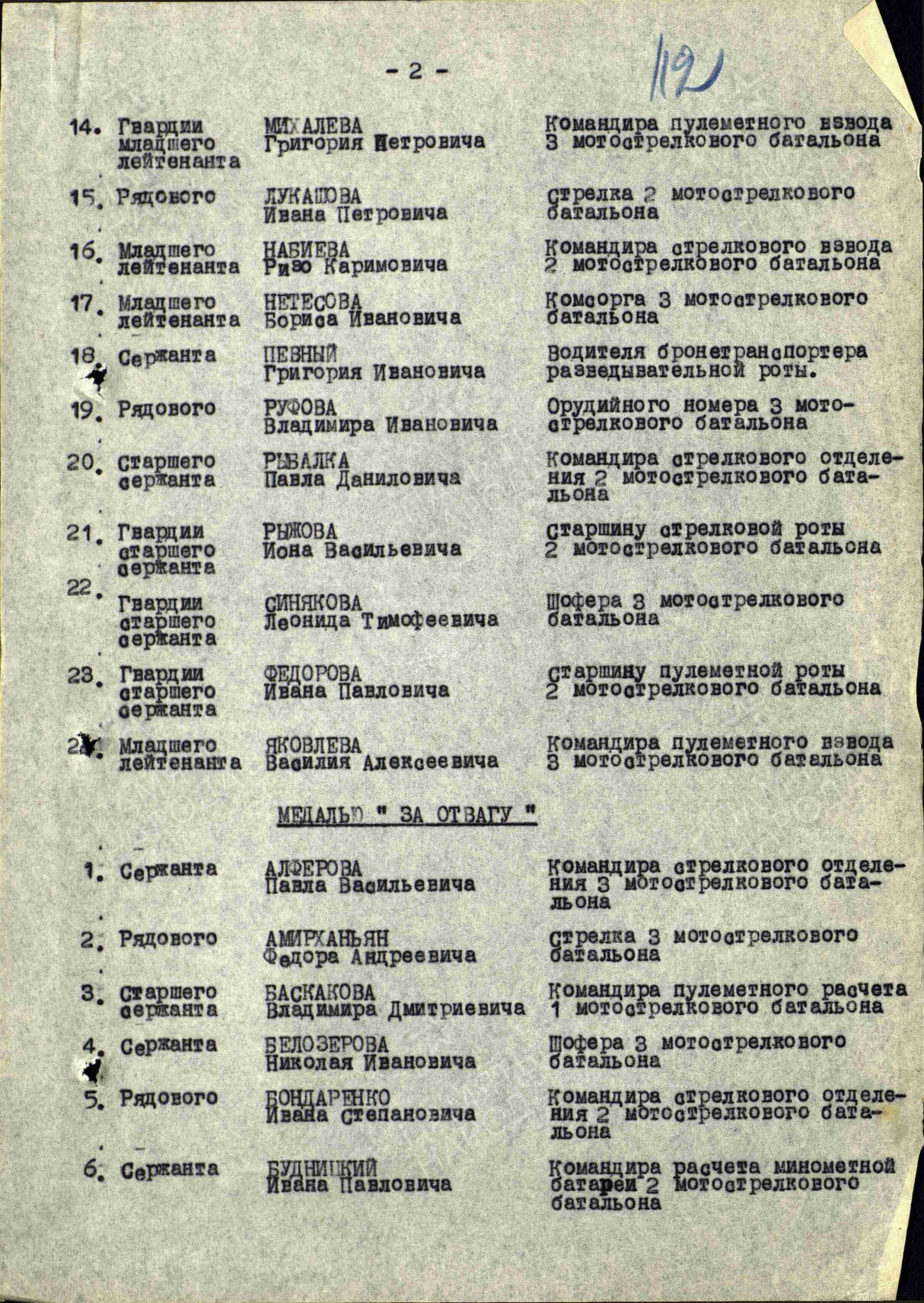 БАЖАНОВ  НИКОЛАЙ  ФЕДОРОВИЧ1916 года рождения
Участвовал в  боевых действиях в Великой Отечественной войне с 1942 г. по 1945 г.
Награжден:
Медалью 
«За победу за Германией»

Юбилейными медалями
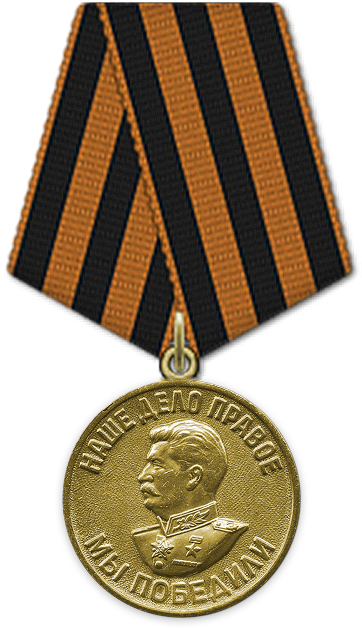 Бажанов Николай Фёдорович
Голубев Аркадий Иванович1924 года рождения
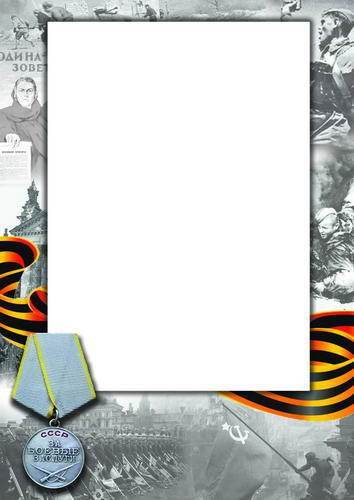 Награжден:
Орден «Красной звезды»
Медаль «За отвагу»
Медаль «За победу над Германией»
Юбилейными медалями.
Участвовал в боевых действиях в Великой Отечественной войне с апреля 1943 г. по май 1945 г. Лейтенант запаса.
Голубев Аркадий Иванович
 1924 года рождения
Боевой путь
Боевые действия в составе: 1024 сп
09.02.1942 - 09.02.1942
Боевые действия в составе: 1024 сп
10.03.1942 - 10.03.1942
Боевые действия в составе: 1024 сп
11.03.1942 - 11.03.1942
Боевые действия в составе: 1024 сп
09.06.1942 - 09.06.1942
Боевые действия в составе: 1024 сп
19.09.1942 - 19.09.1942
Боевые действия в составе: 1024 сп
01.01.1943 - 15.01.1943
Боевые действия в составе: 1024 сп
30.01.1943 - 30.01.1943
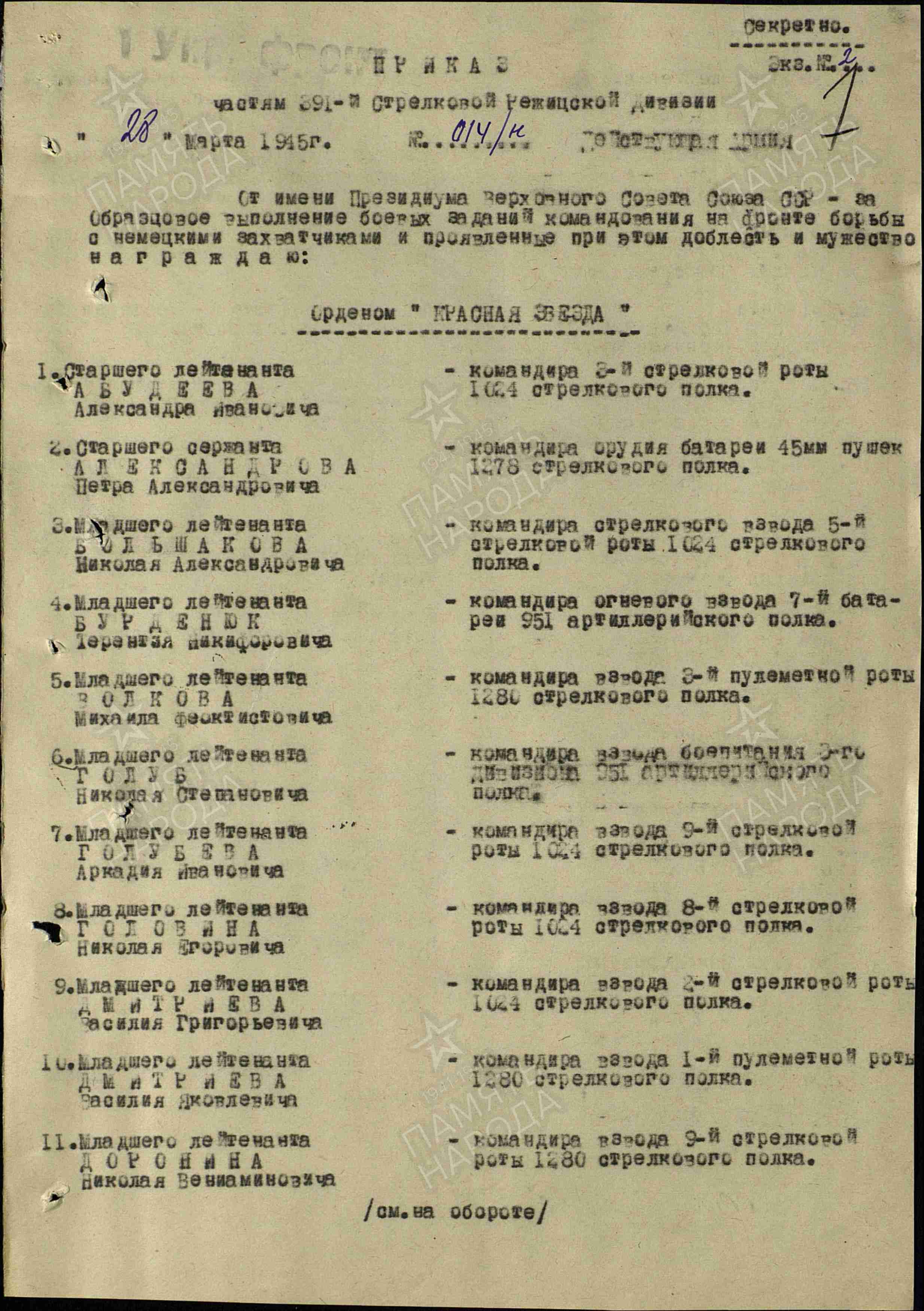 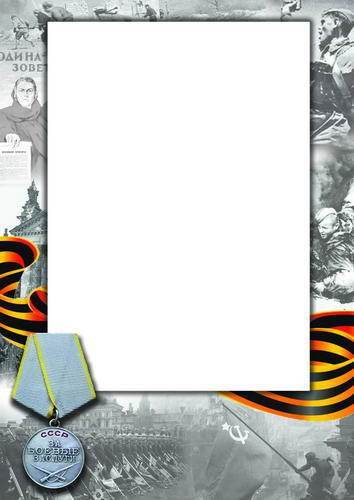 Голубев Аркадий Иванович
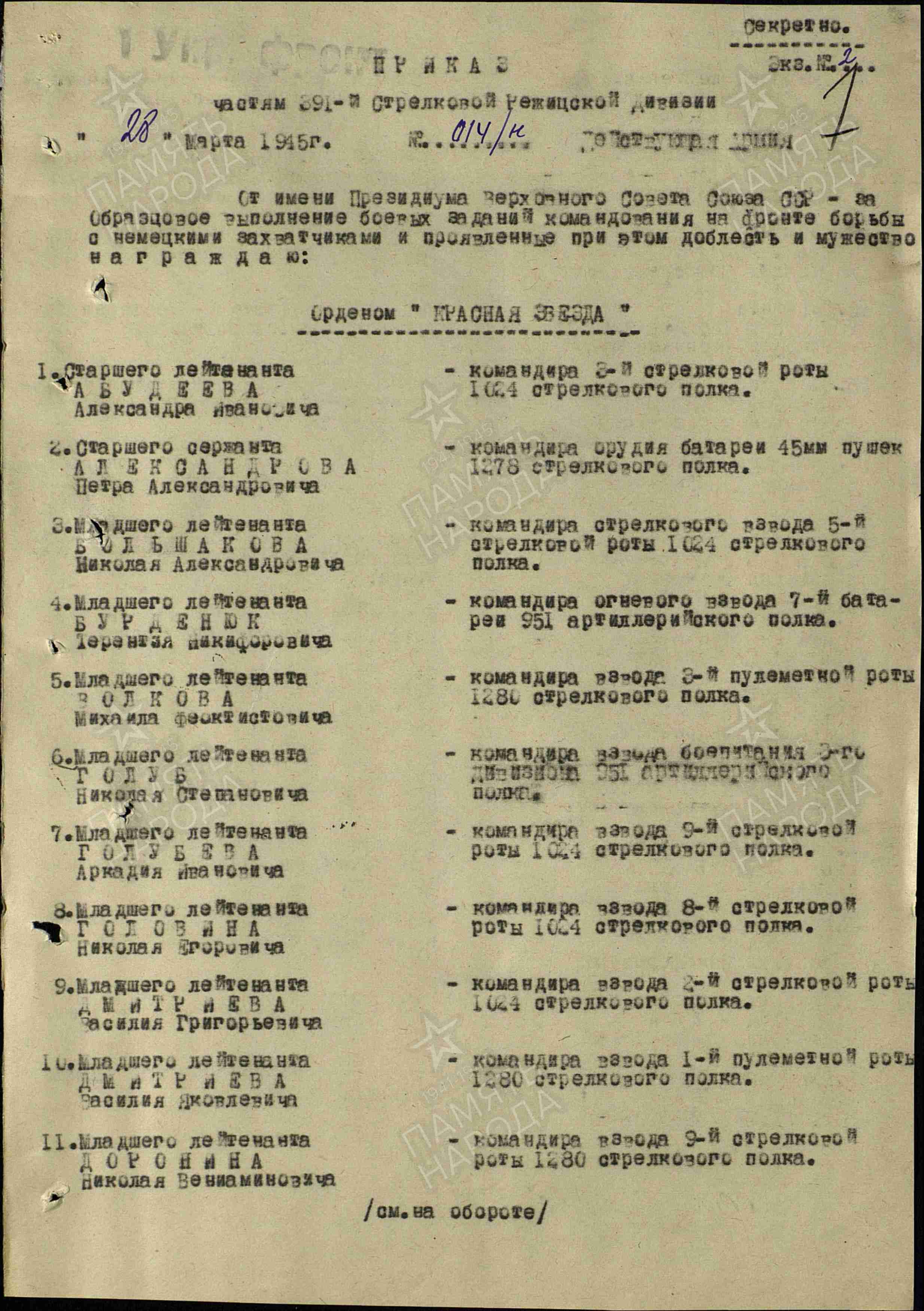 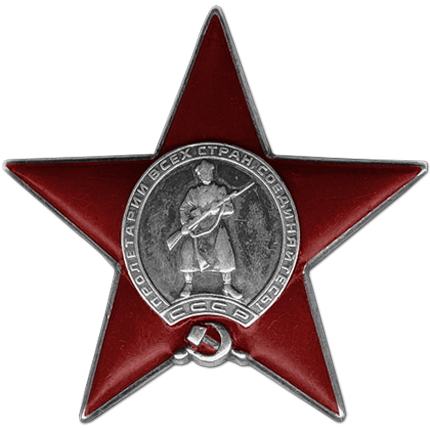 Орден
 Красной Звезды
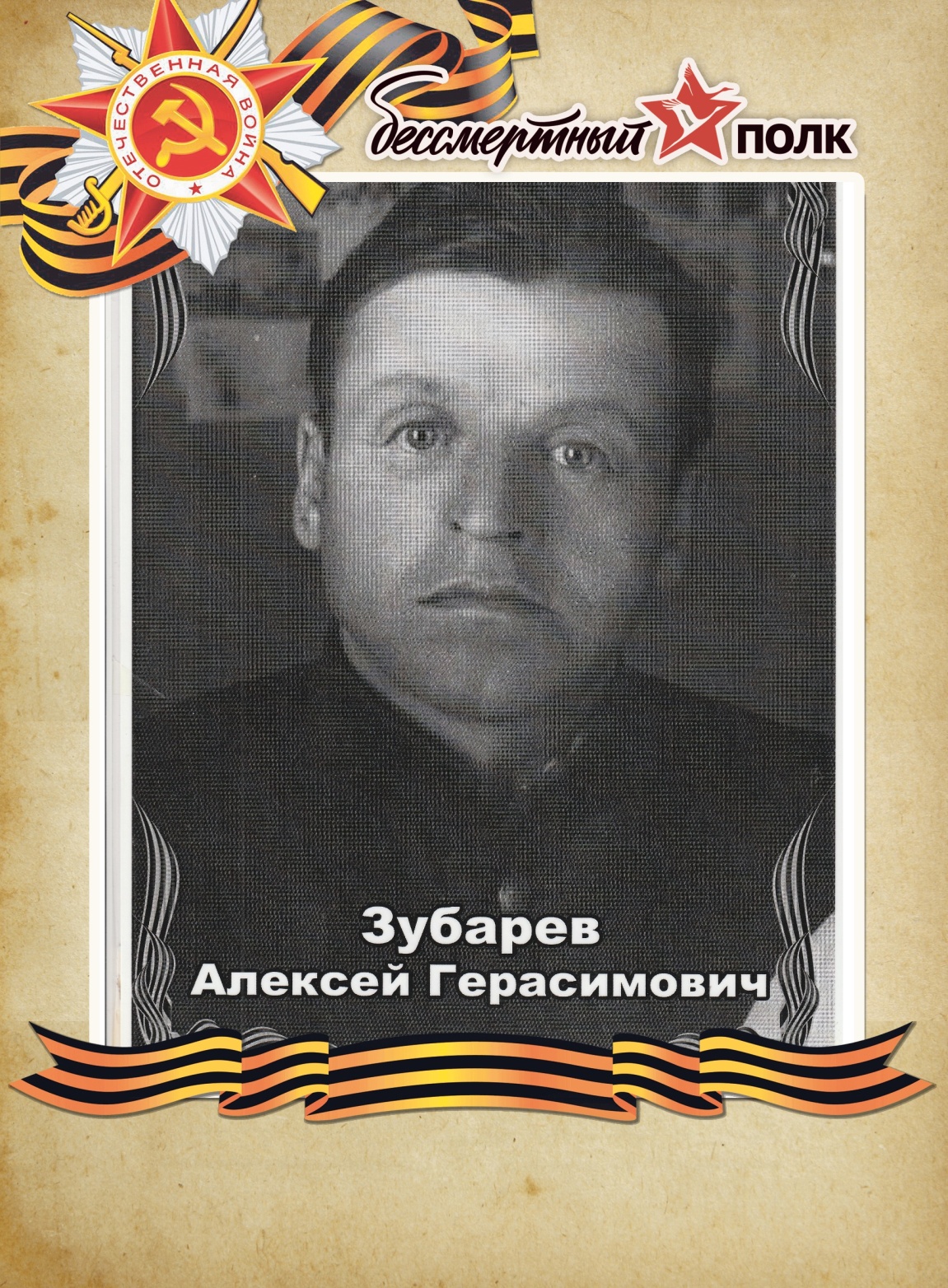 1911 года рождения
Зубарев Алексей Герасимович
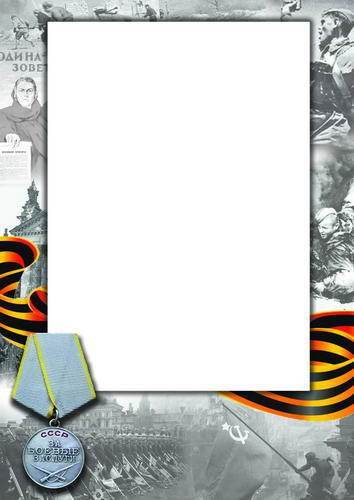 Награжден:
Медаль  «За победу над Германией»
Медаль «За победу над Японией»
Юбилейными медалями.
Участвовал в войне с Японией. Вернулся с фронта в 1945 году. Удостоверение участника Великой Отечественной войны.
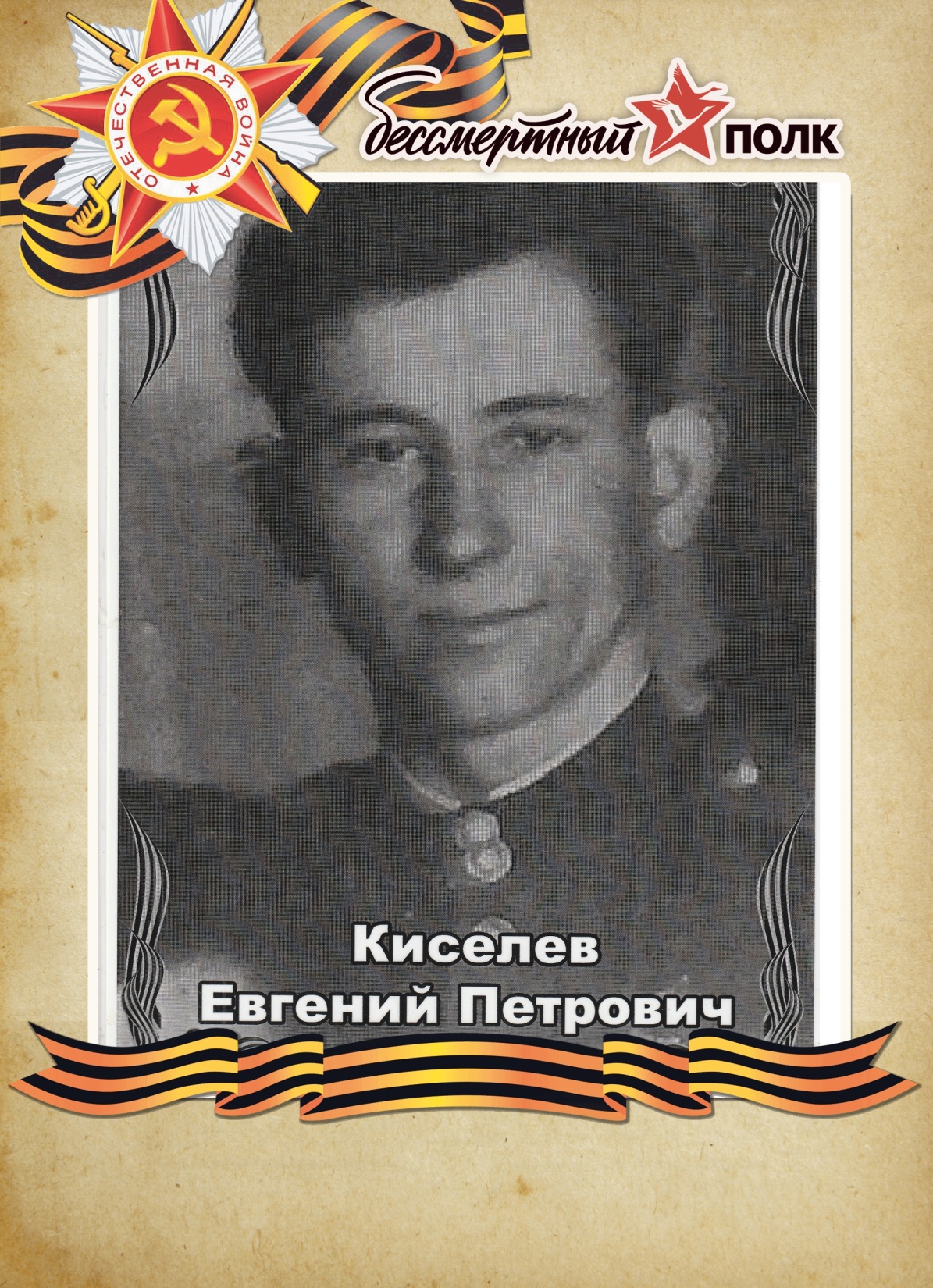 1 марта 1924 года рождения
КИСЕЛЕВ ЕВГЕНИЙ ПЕТРОВИЧ1 марта 1924 года рождения
Уроженец п. Лунино, Лунинского района, Пензенской области. В рядах Вооруженных сил служил с 15 мая 1942 года по 9 декабря 1948года. Солдат.Стрелок. 
В период с 25 мая 1944 года, участвовал в войне против фашисткой Германии в составе,  108 стрелкового пограничного полка, войск НКВД.
Полк входил в состав Действующей Армии с 22 января 1942 года по 9 мая 1945 года. Удостоверение участника войны: А № 126628, выдано 21 июня 1983 года Соболевским районным военным комиссариатом. Умер 20 июня 2006года.
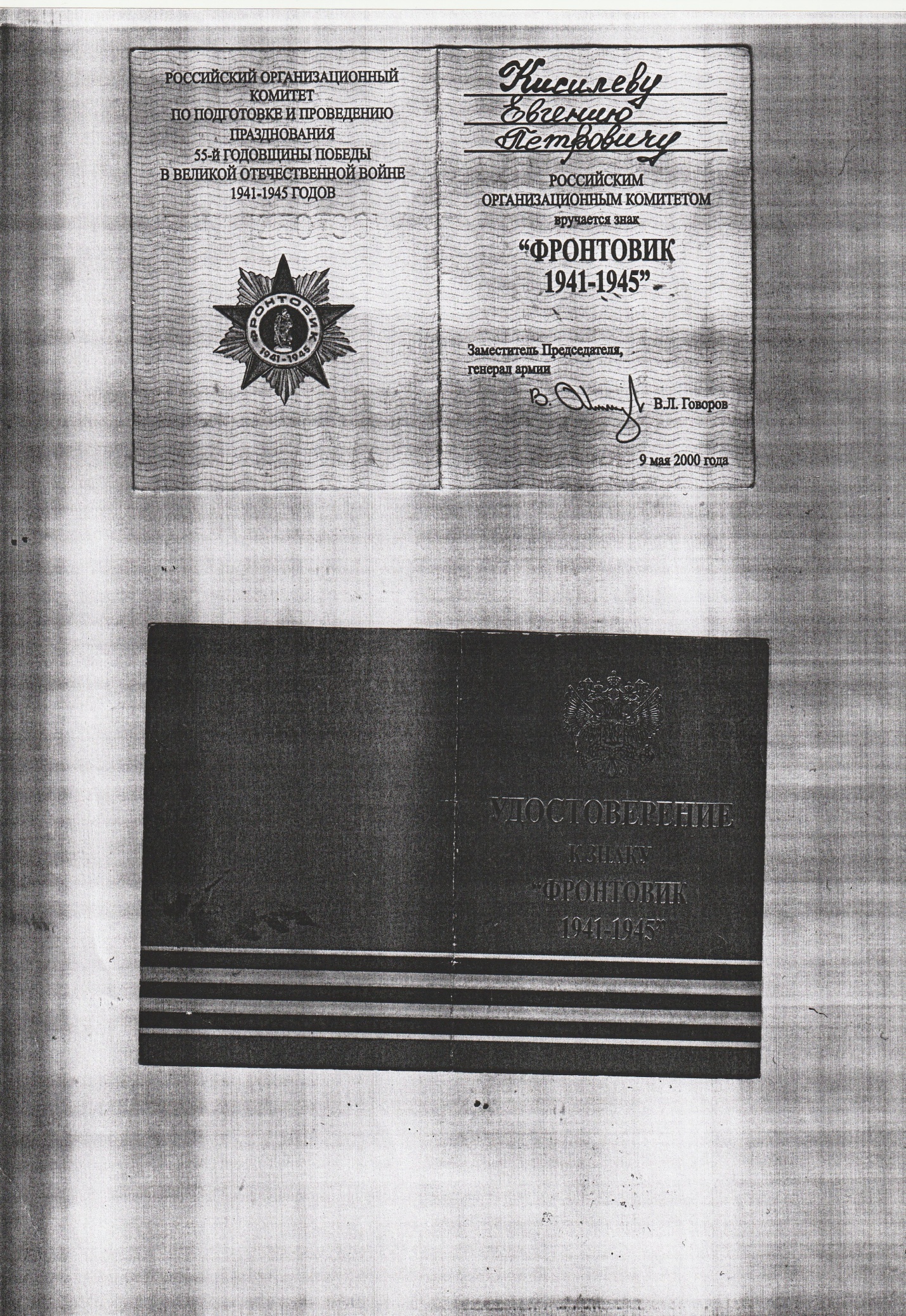 Со слов сына 
 Евгения Петровича:
Отец мой был немногословен, 
о войне мало рассказывал. В 18 лет ушел на фронт с Камчатки с. Кунжик в августе 1942 года, а вернулся осенью 1948 года. После войны еще три года действительной службы восстанавливали разруху.
От Москвы дошел до Кёнигсберга , есть медаль «За взятие Кёнигсберга».Освобождал  Литву, Латвию, Польшу. Служил в войсках НКВД.
Родом  из Лунино Пензенской области. После службы заехал на родину погостить, там на Кунжик (поселка уже нет).Поднимали колхоз. Работал шкипером, бригадиром на ставных неводах. В 1962 году колхозы укрупнялись и переселили в с.Устьевое.
Киселев 
Евгений Петрович
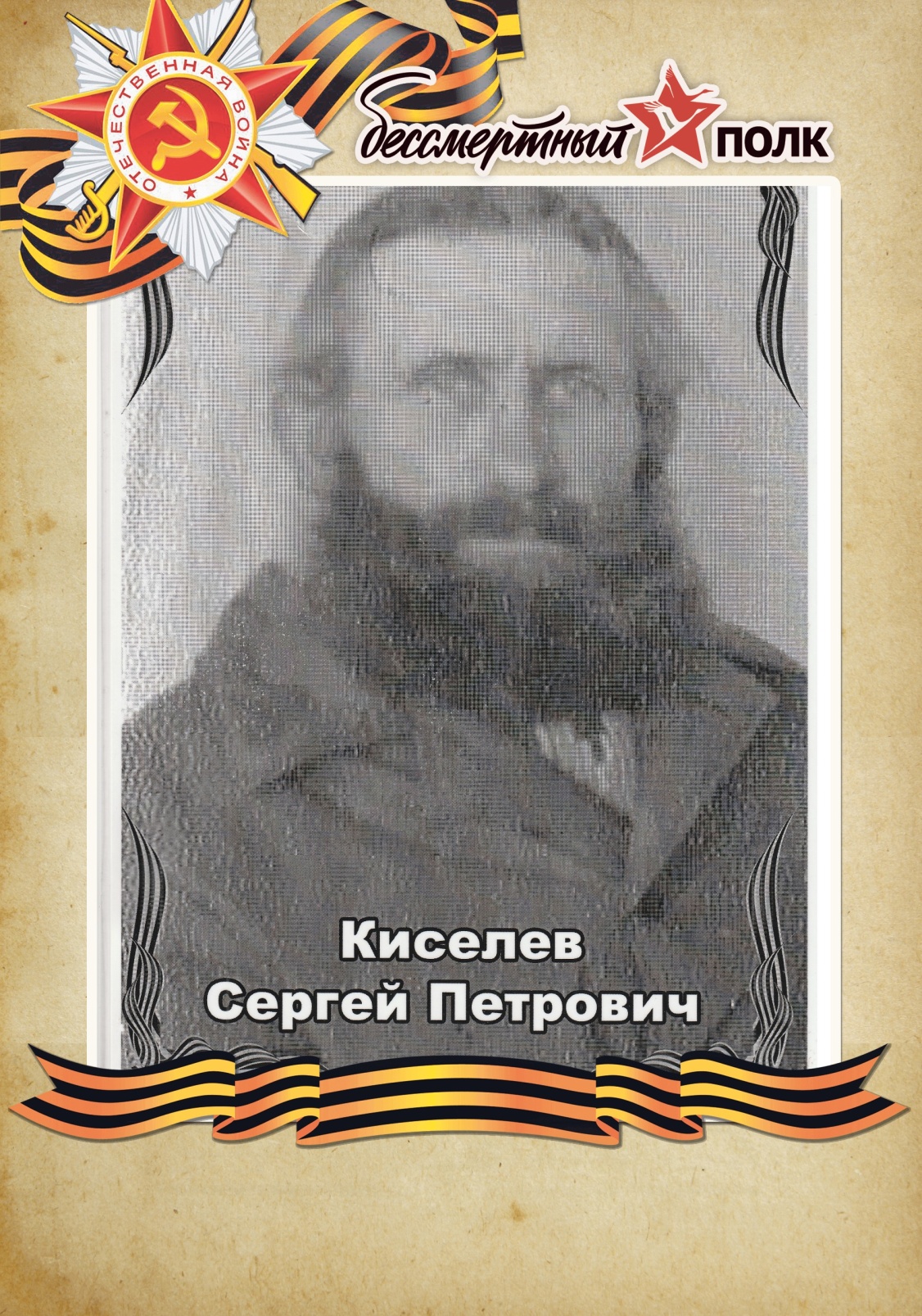 1918 года рождения
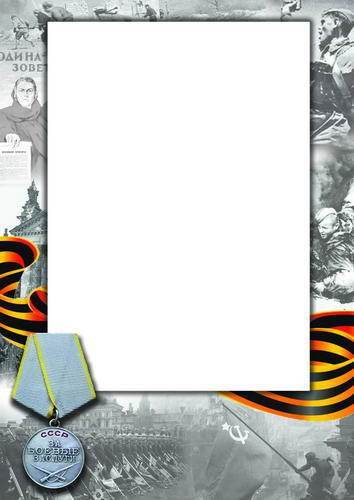 Киселев Сергей Петрович
Награжден:
Медалью «За победу над Германией»
Медаль «За победу над Японией»
Юбилейными медалями
Участвовал в войне с Японией. 
Вернулся с фронта в 1945 году. Удостоверение участника Великой Отечественной войны
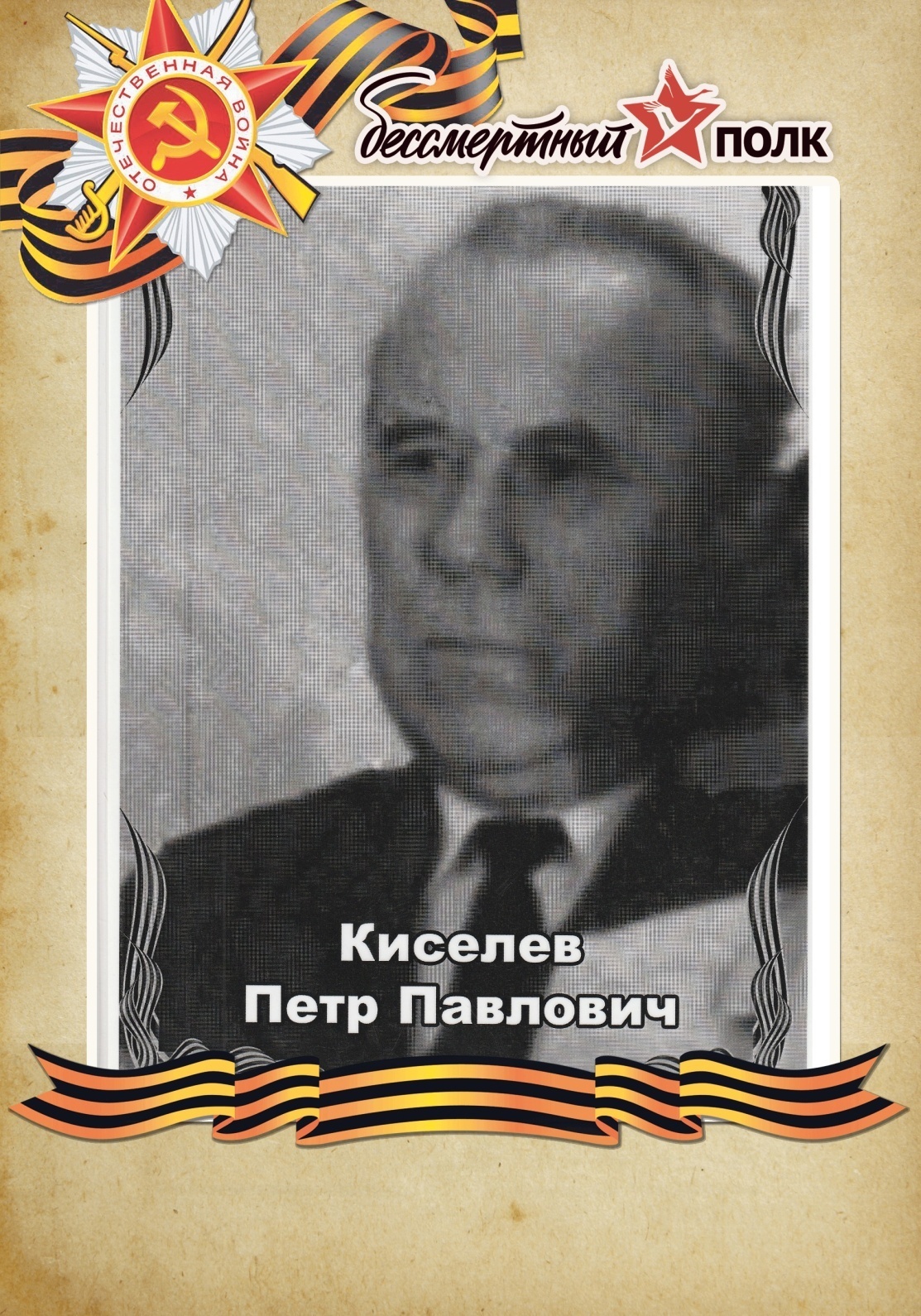 1926 года рождения
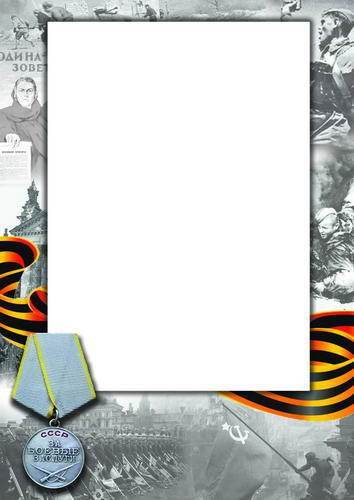 Киселев Петр Павлович
Награжден: 
Медаль 
«За победу над Германией»
Орденом Отечественной войны II степени
Юбилейными медалями
С января 1942 года по март 1943 года участник в Великой Отечественной войне, партизан 2-й Курской партизанской бригады, партизанский отряд имени Фрунзе. Удостоверение участника великой Отечественной войны № 0531101,
 мл. сержант запаса.
КРАСНОВ 
НИКОЛАЙ АЛЕКСАНДРОВИЧ1922 года рождения
Участвовал в войне с Японией с 9 августа по 3 сентября 1945 года  в составе 157 отдельного Сахалинского полка. Удостоверение  участника Великой Отечественной войны – А № 053094. Ефрейтор запаса.

Медалью «За победу над Германией»
 Юбилейными медалями.
Награжден:
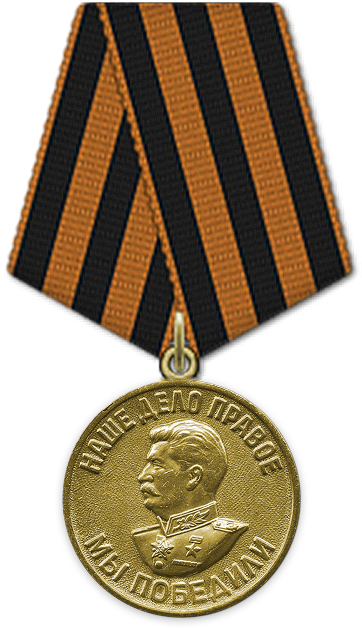 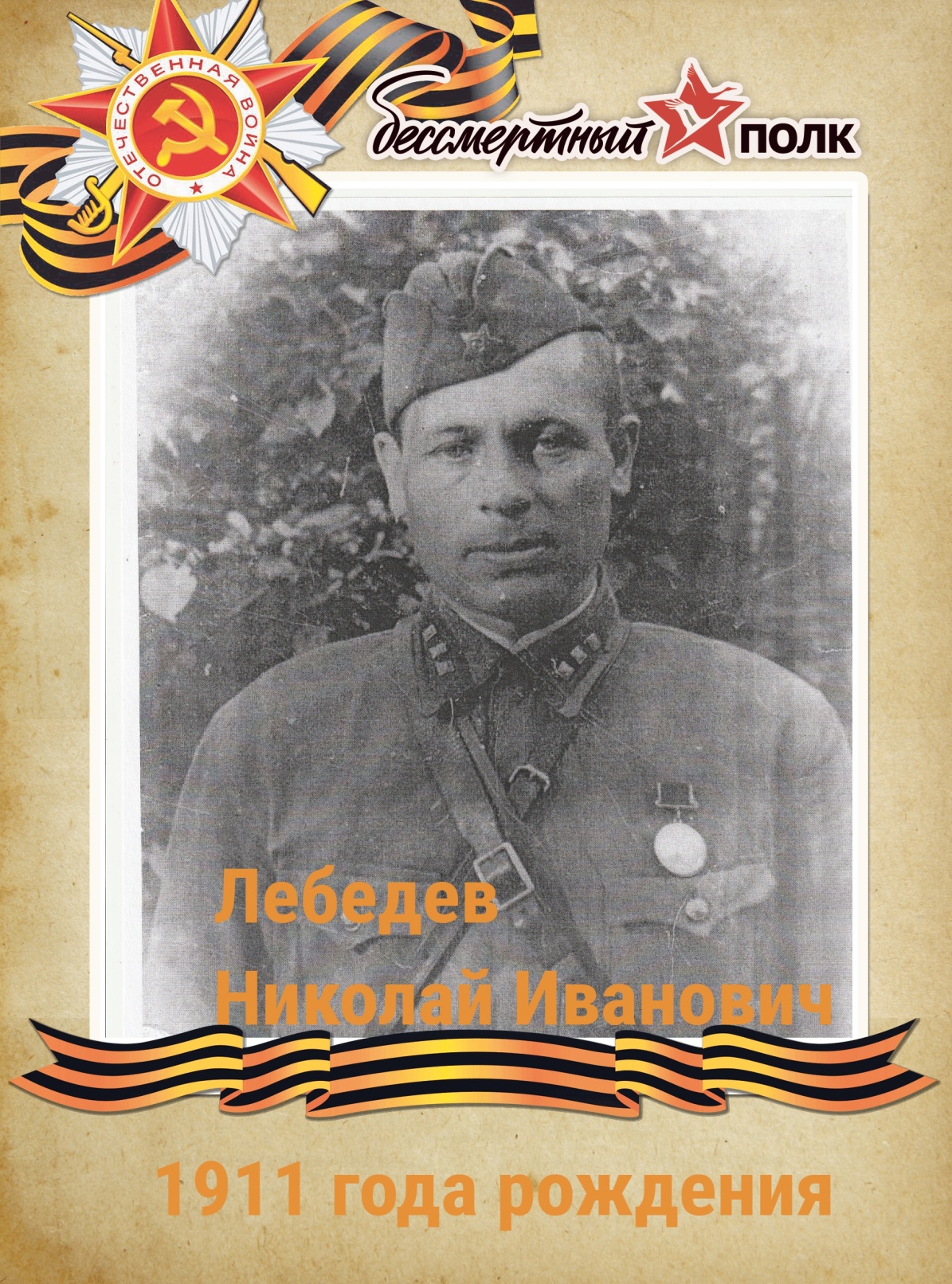 ЛЕБЕДЕВ НИКОЛАЙ ИВАНОВИЧ1911 года рождения
Период службы в действующей армии: с сентября 1933г. по май 1941г. в в/ч 95463 Забайкальский военный округ, командир паркового взвода.
С мая 1942 г. по июль 1941 г. командир взвода 302,ремонтного батальона 5 легкотанковой бригады Среднеазиатского военного округа.
С июля 1941 год по декабрь 1944 год – командир взвода, 401 отдельной автороты подвоза 194 стрелковой дивизии 3  Западно- центрального Белорусского фронта.
С декабря 1944 года по июль 1946 года –помощник командира роты по технической части 401 отдельной автороты подвода 194 стрелковой Реченско  - Краснознаменной дивизии Казанского военного округа
С 6 июля 1939 по 1 января 1940г. участие в боях против Японии.
Лебедев
 Николай Иванович
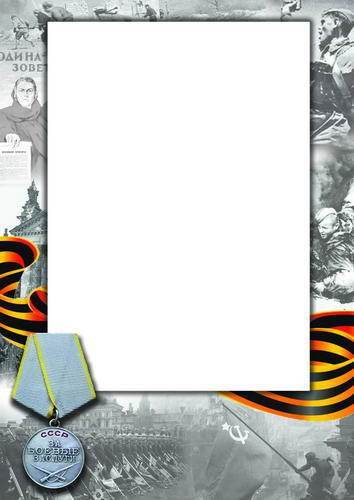 Награжден: 
Орден «Красной звезды»
Орден «Отечественной войны 2- степени»
Медаль «За победу над Германией»
Медаль «За оборону Москвы»
Медаль «За взятие Кенигсберга»
Медаль «За боевые заслуги»
Медаль «За отвагу» 17 ноября 1939 г. за участие в боях на реке Холкин-Гол
Юбилейными медалями
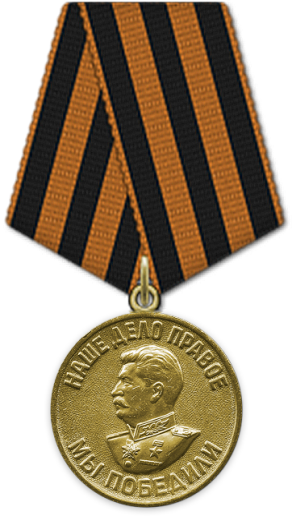 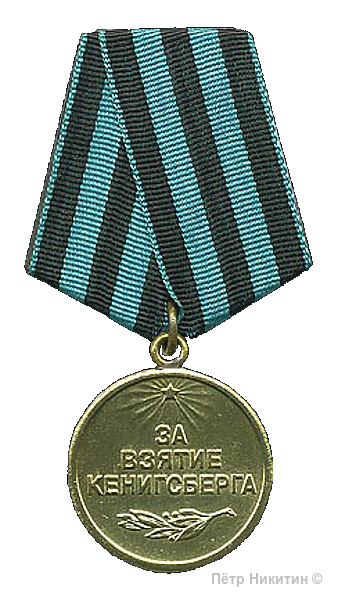 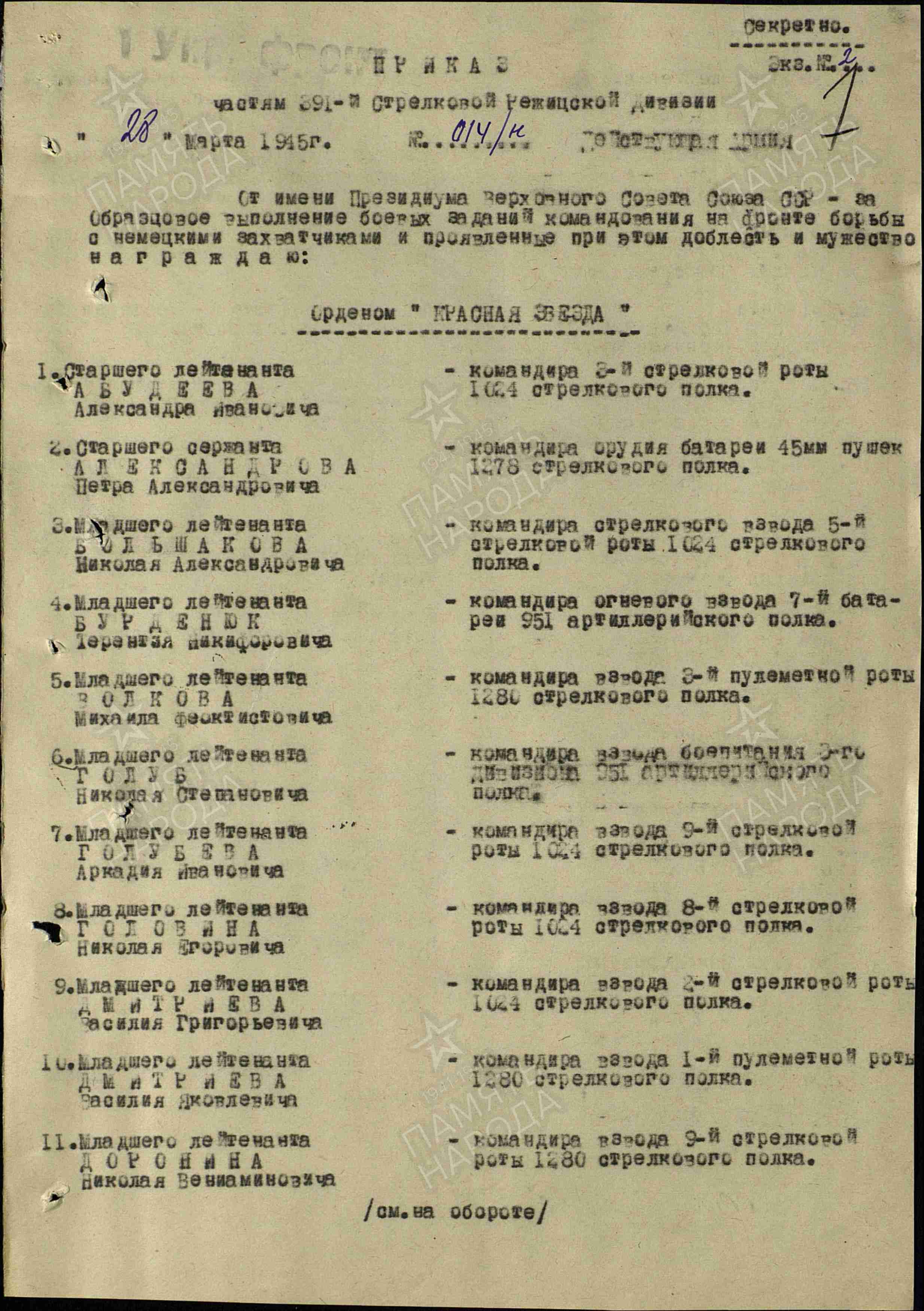 Лебедев
 Николай Иванович
Подвиг
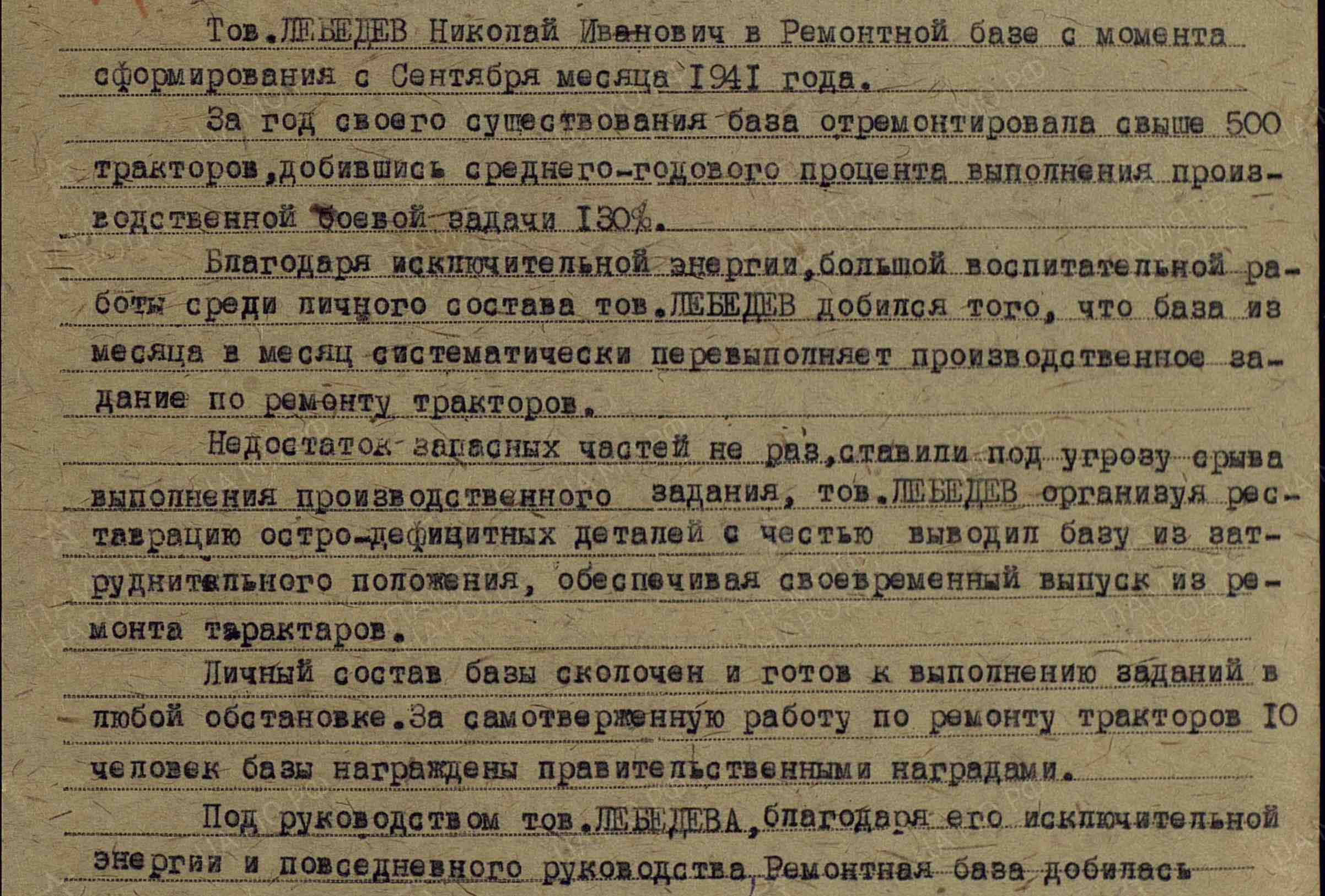 Звание: капитанв РККА с 1941 года Место службы: подвижная рем. база 35 11 А СЗФ
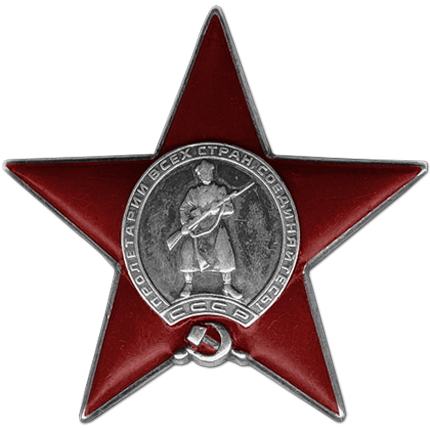 Орден
 Красной Звезды
МАКСИМЕНКО
 ВЛАДИМИР АНТОНОВИЧ
Участник в боевых действиях в Великой Отечественной Войне с января 1943 года по май 1945 года.Награжден:
Орден «Красной Звезды»
 Медаль «За оборону Ленинграда»
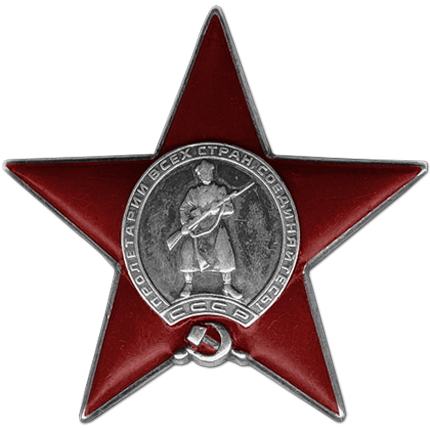 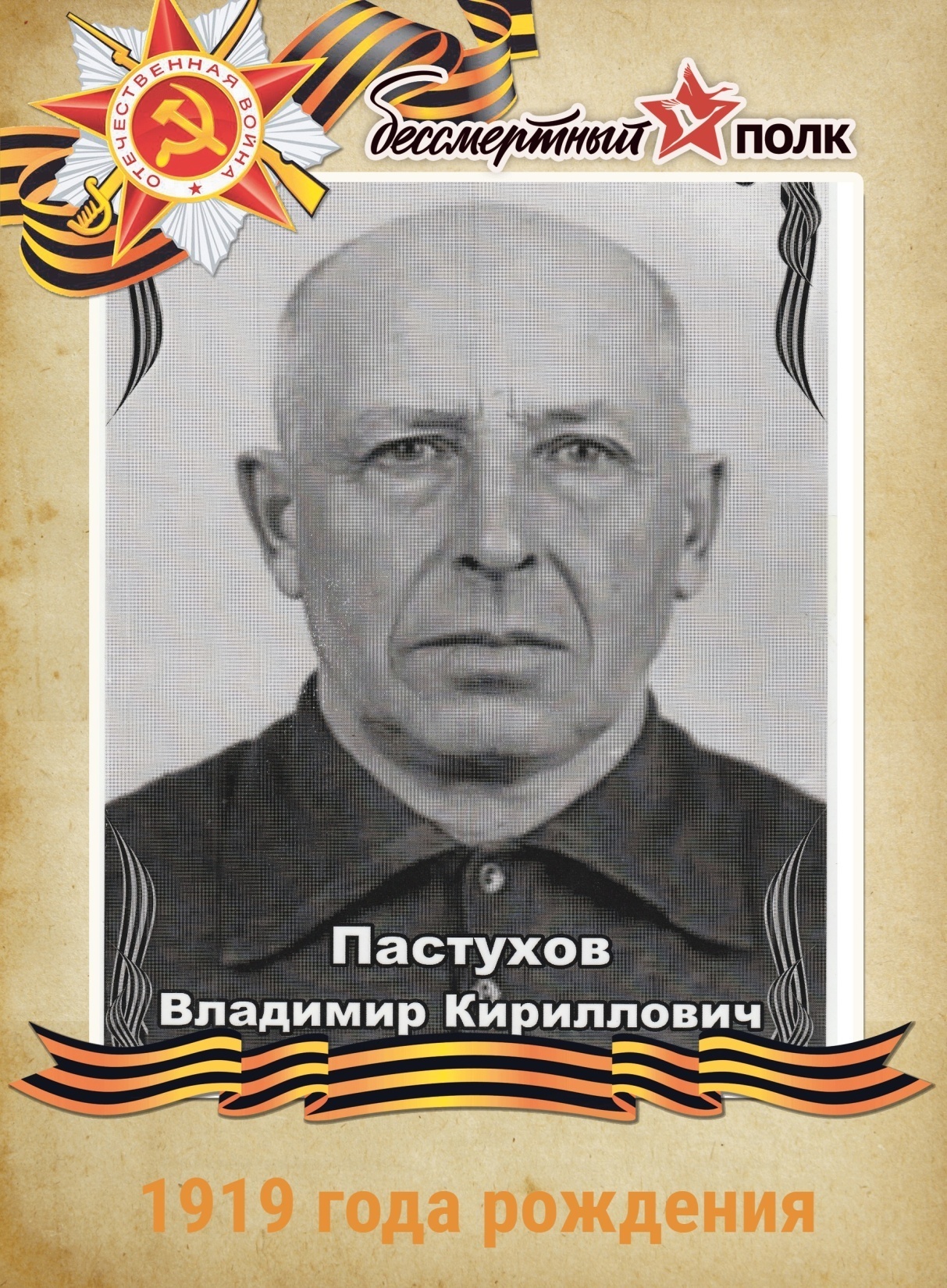 ПАСТУХОВ ВЛАДИМИР КИРИЛЛОВИЧ1919 года рождения
Проходил службу с августа 1939 года по декабрь 1946 года в составе 60-Курильского пограничного отряда, командир отделения. Участвовал в боевых действиях с 9 августа 1945 по 3 сентября 1945 года в войне с Японией. Старший сержант запаса. Военный билет НВ № 0260213.
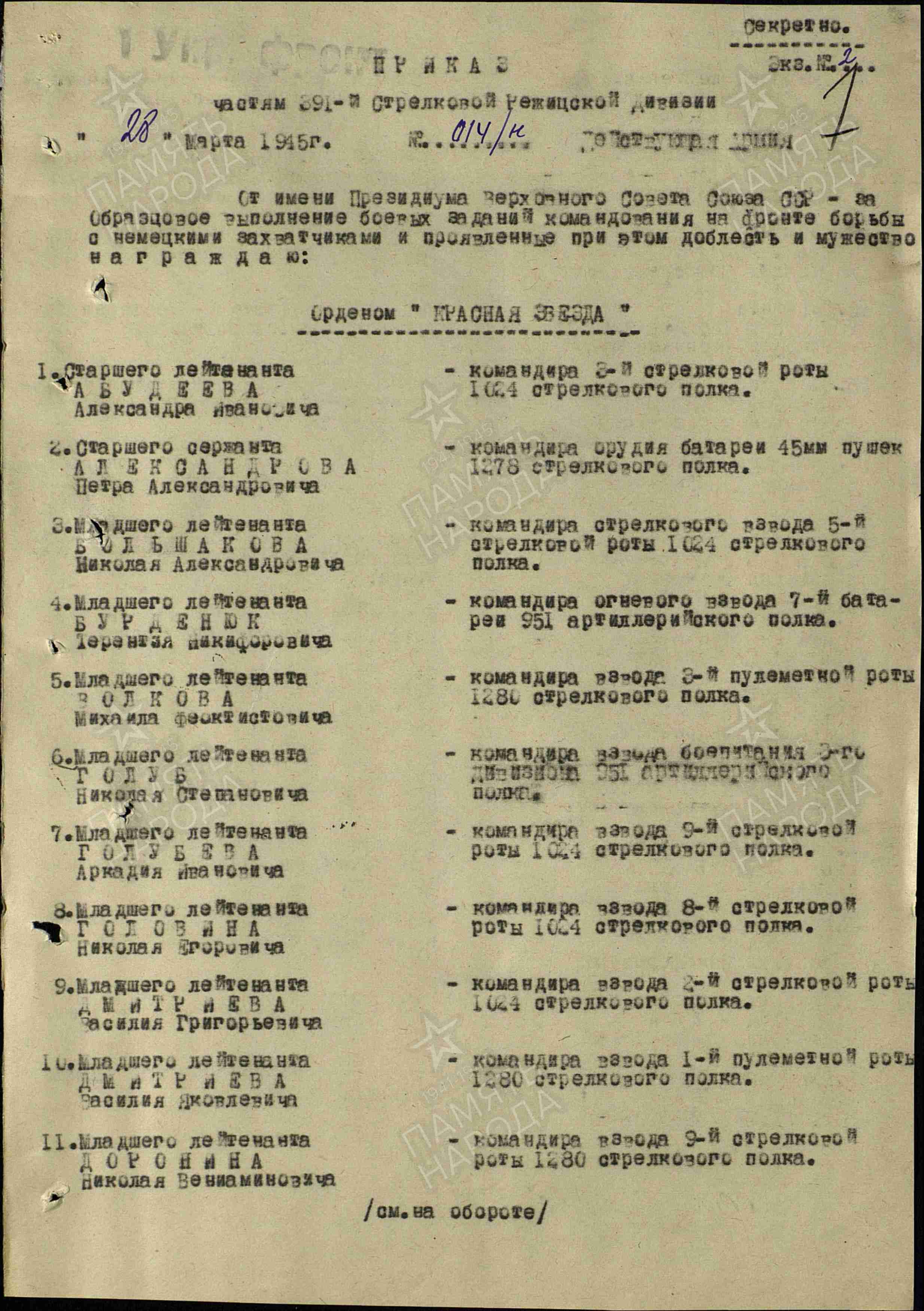 Пастухов
 Владимир 
Кириллович
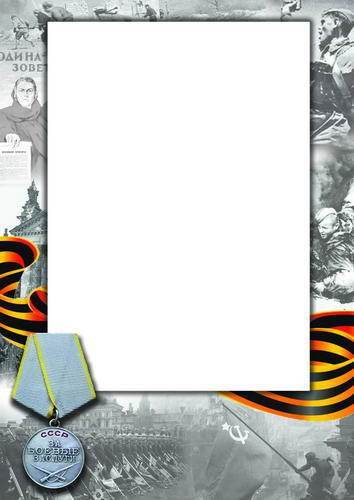 Награжден:
Медаль «За победу над Японией»
Юбилейными медалями.
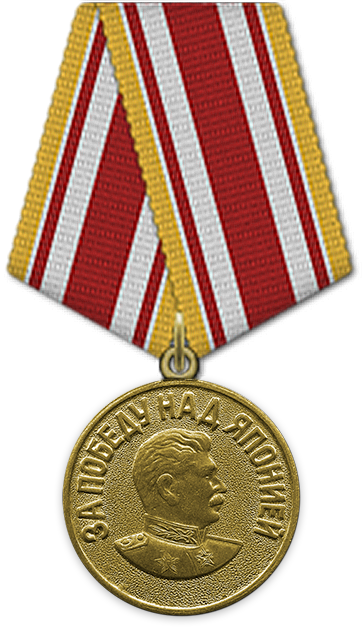 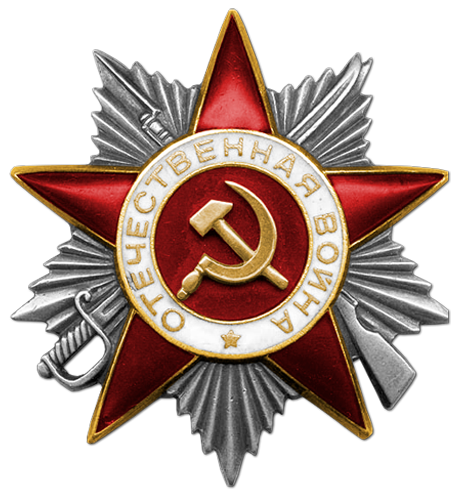 Орден Отечественной войны II степени 
   № наградного       документа: 76Дата наградного документа: 06.04.1985
Орден
 Отечественной войны
 II степени
Пастухов Владимир Кириллович
САЛИКОВ 
АЛЕКСАНДР ФИЛИППОВИЧ1912 года рождения
Участвовал в боевых действиях в Великой Отечественной войне с 1942 года по 1945 года. Сержант запаса.Награжден:
   Медаль  «За победу над Японией»
Орден Отечественной войны II степениЮбилейными медалями.
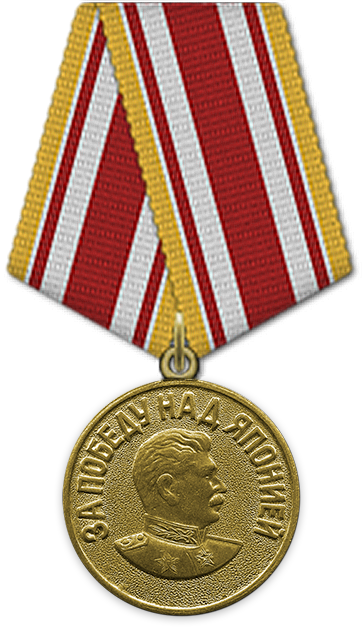 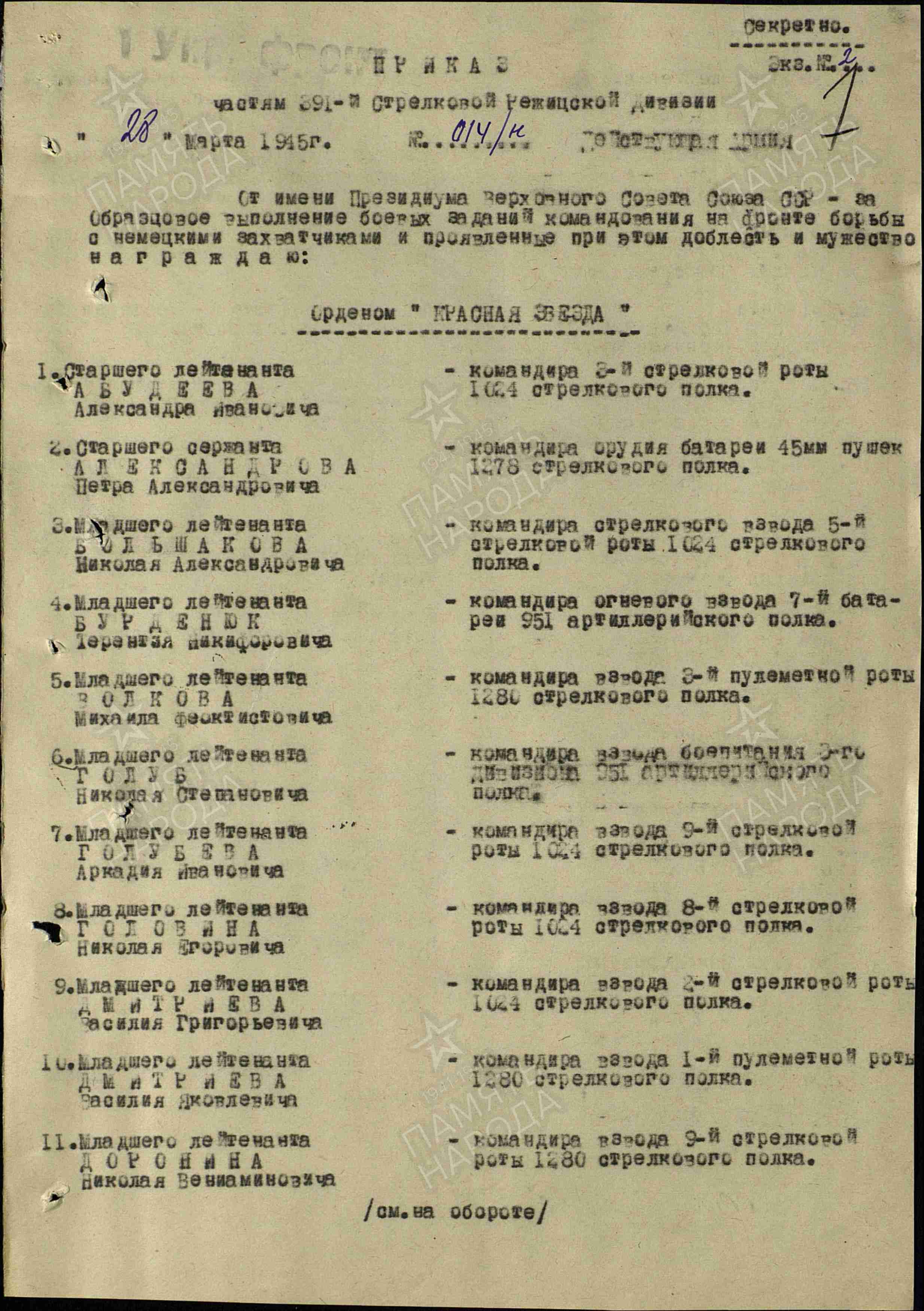 Саликов 
Александр
 Филиппович
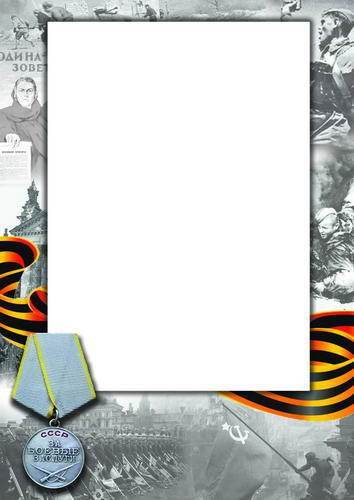 Год рождения: __.__.1912Место рождения: Астраханская обл., Камызякский р-н, с. Караульное№ наградного документа: 87Дата наградного документа: 06.04.1985
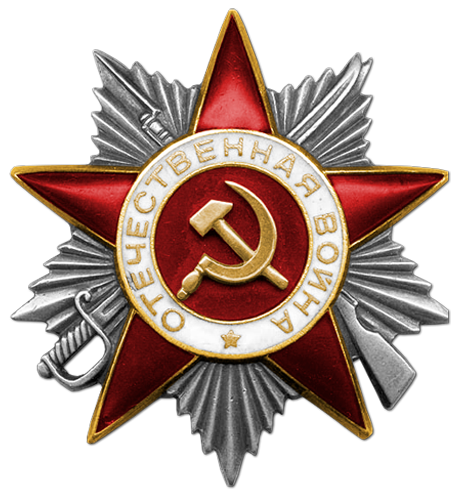 Орден
 Отечественной войны
 II степени
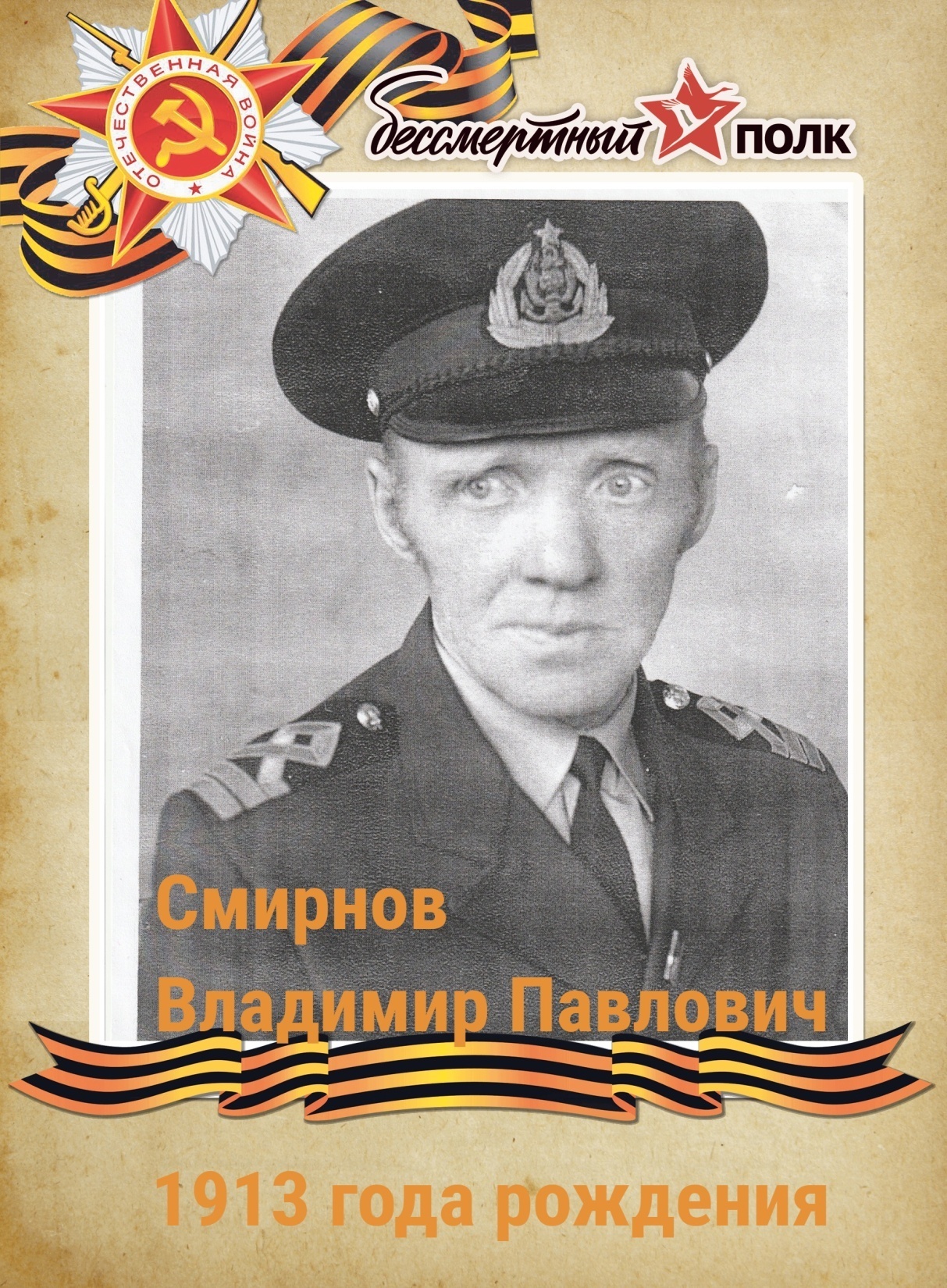 СМИРНОВ ВЛАДИМИР ПАВЛОВИЧ1913 года рождения
Участник Великой Отечественной войны 1941-1945 г.г.
                              Награжден:

Медаль «За победу над Японией»
Юбилейной медалью «30 лет Победы»
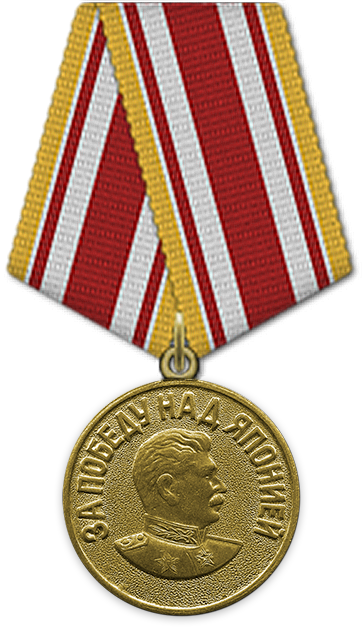 ТАЛАЛАЕВА
 РАИСА АЛЕСАНДРОВНА
Удостоверение участника  Великой Отечественной войны – В № 010026Награждена:Медалью «За победу над Японией»Юбилейной медалью«40 лет Победы в Великой Отечественной Войне»
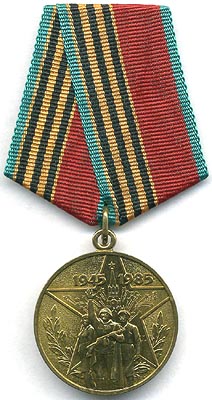 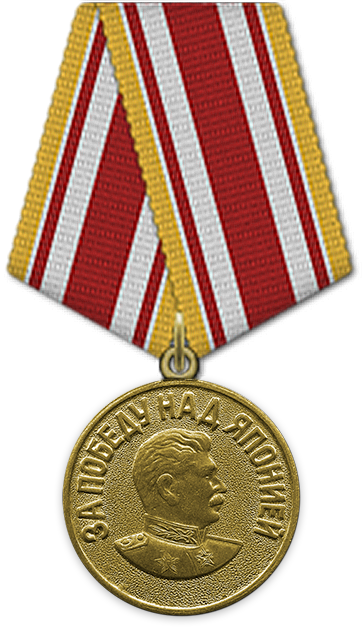 ТАМБОВЦЕВ
 ПЕТР НИКОЛАЕВИЧ
1914 года рождения
Участвовал в боевых действиях в Великой Отечественной войне с июля 1941года. Кроме того участвовал в войне с Японией с августа по сентябрь 1945 года.
 Старший лейтенант службы. 
Военный билет ЕЛ № 0380502
Тамбовцев 
Петр Николаевич
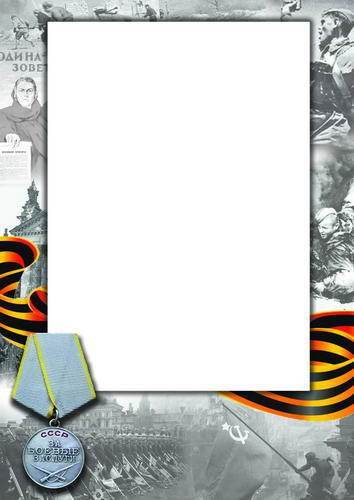 Награжден:
Медаль «За победу над Японией»
Благодарность «За отличные боевые действия» в войне против империалистической Японии. 
Приказ от 23 августа 1945 года №372., подписанный Верховным Главнокомандующим Генералиссимус Советского Союза- И.В.Сталиным
Юбилейными медалями
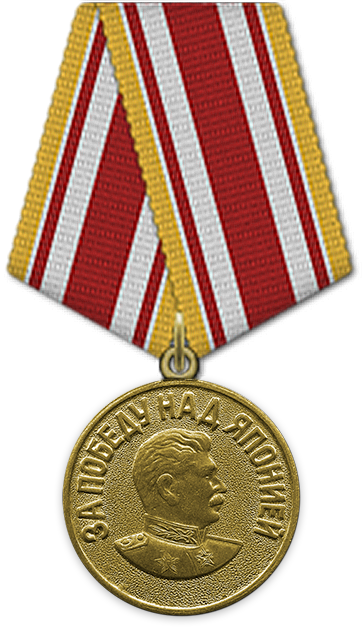 30.09.1945
Медаль «За победу над Японией» 
Наградной документ
Дата рождения: __.__.1914
Место рождения: Омская обл., Муромцевский р-н, с. Муромцево
Воинское звание: ст. лейтенант интенд. службы
Дата документа: 30.09.1945
Информация об архиве -
Архив: ЦАМО
Расположение документа: шкаф 84а, ящик 7
06.11.1947
Медаль «За боевые заслуги»
Наградной документ
Дата рождения: __.__.1914
Воинское звание: ст. лейтенант интенд. службы
Кто наградил: Президиум ВС СССР
Дата документа: 06.11.1947
Информация об архиве -
Архив: ЦАМО
Расположение документа: шкаф 84а, ящик 7
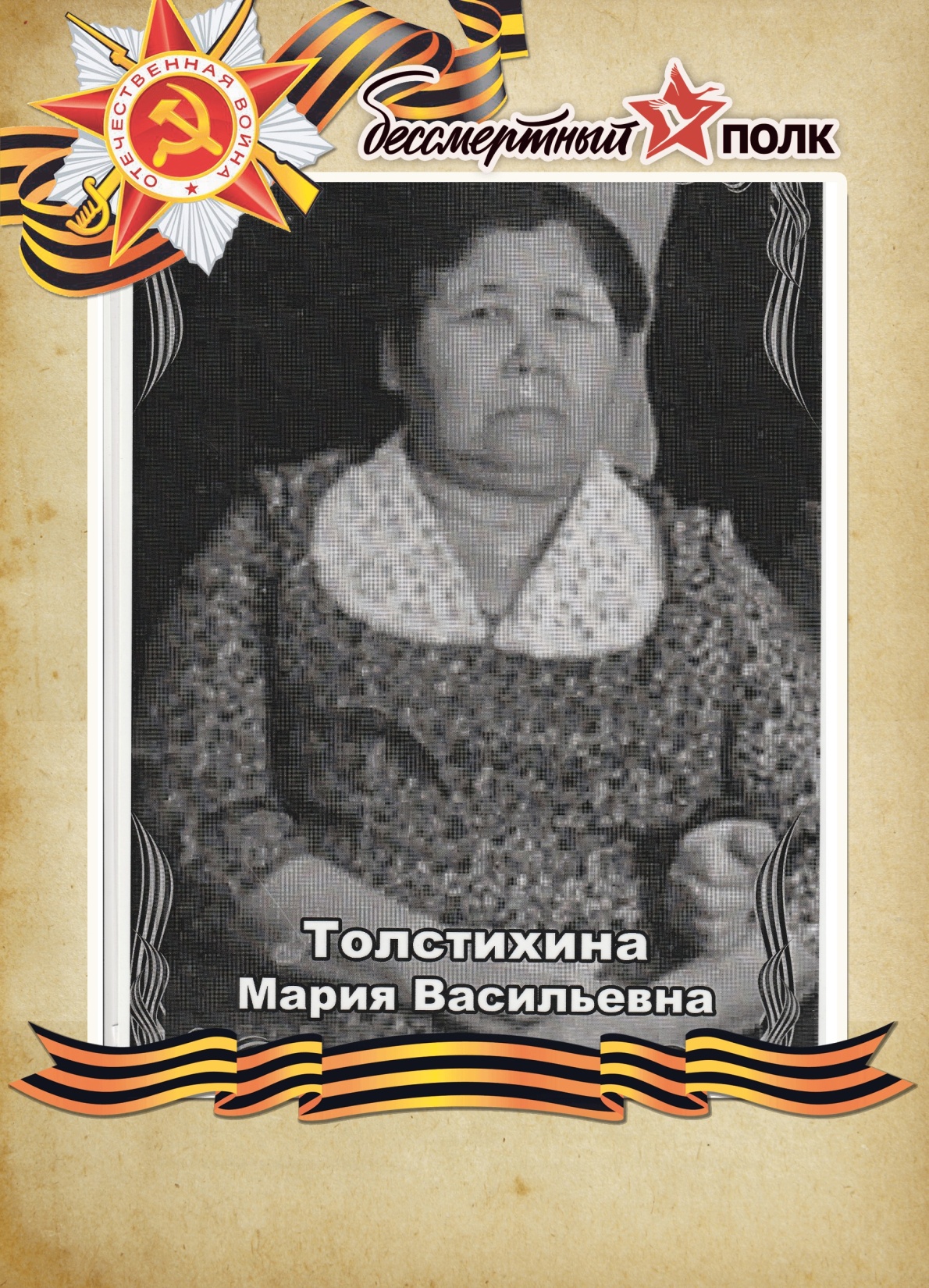 25 декабря 
1924 года рождения
ТОЛСТИХИНА МАРИЯ ВАСИЛЬЕВНА25 декабря 1924 года рождения
Ветеран трудового фронта.
Удостоверение Ш № 3389501.
Награждена: 
Медаль «За доблестный труд »
Юбилейными медалями.
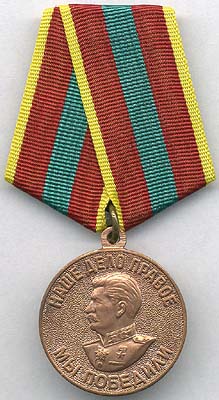 ФАЗЛЕЕВ
 НИЯЗ ФАЗЛЕЕВИЧ  1921 года рождения
Проходил службу:В 51-м строительном батальоне с сентября 1940 по июнь 1941 года.В 16-м мосто - понтонном батальоне с июня 1941 года по май 1942 года.В 272-м отдельном саперном батальоне с мая 1942 года по декабрь 1943 года.В 280-ом отдельном инженерно-саперном с декабря 1943 года по 31 июля 1946 года.Участие в боевых действиях  в Великой Отечественной войне принимал в 280-ом отдельном инженерно-саперном батальоне, который входил в состав действующей армии с 9 августа 1945 года по 3 сентября 1945 года. Ефрейтор запаса.
Фазлеев 
Нияз Фазлеевич
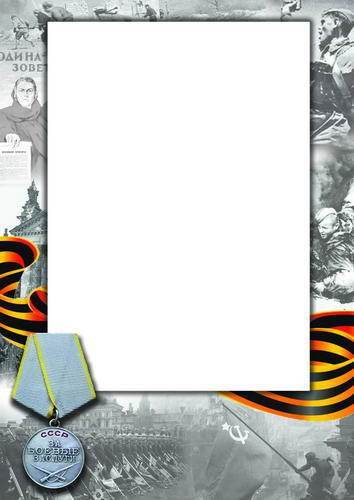 Медаль «За отвагу»
Медаль «За победу над Японией»
Юбилейными медалями.
Награжден:
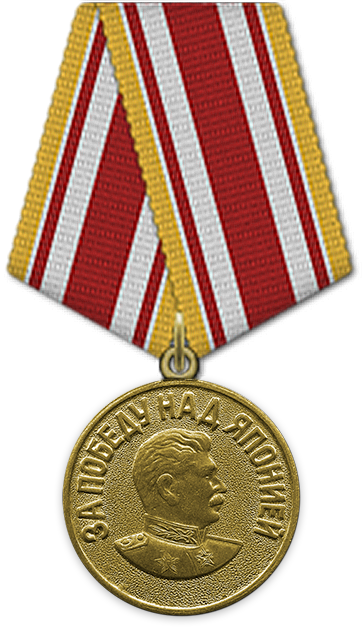 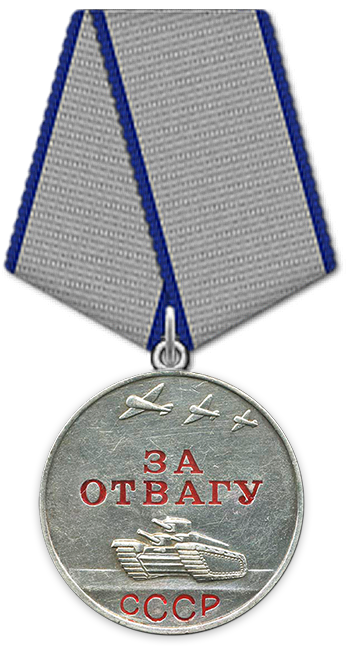 ШАВОХИН 
ИВАН АЛЕКСЕЕВИЧ     31 декабря 1919 года рождения
Уроженец Пензенской области, Бессоновского района, с.БессоновкаУчастие в боевых действиях принимал с 22 июня 1941 года по 10 августа 1943 года  Северо – Западный фронт.11 армия, 675 полк связи 75 отдельного батальона связи. Командир отделения, старший сержант. Военный билет НВ № 0080996. Ранен 10 августа 1943 года, под Брянском, ранение осколочное в живот. Лечился в госпитале г. Ессентуки с сентября 1943 год по февраль 1944 год.
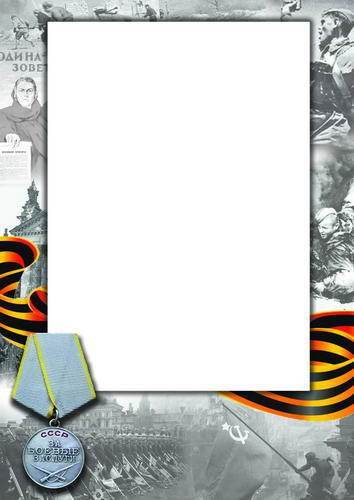 Шавохин 
Иван Алексеевич
Награжден:
Медаль «За отвагу» в 1942году
Медаль «За победу над Японией»
Юбилейными  медалями
Звание: сержантв РККА с 1940 года 
Место призыва: Бессоновский РВК, Пензенская обл., Бессоновский р-нМесто службы: 33 опсДата подвига: 01.11.1942-31.12.1942,20.01.1943
№ записи: 17819628
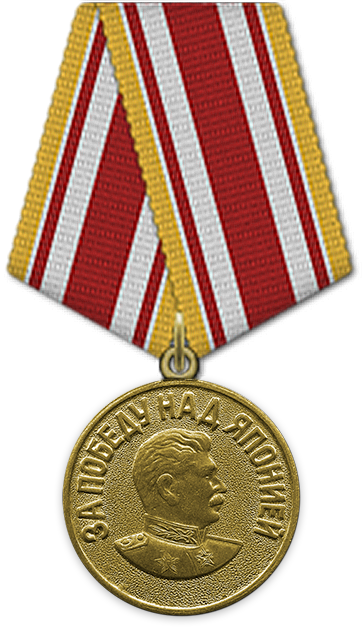 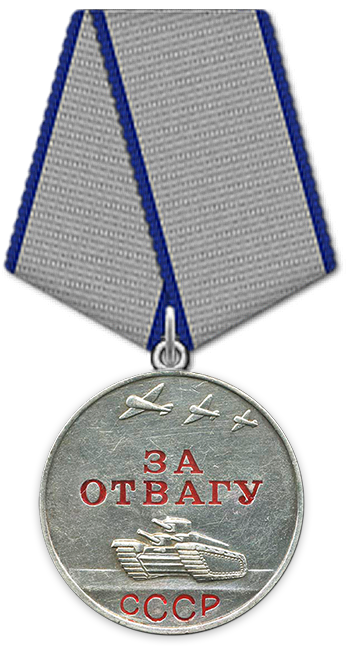 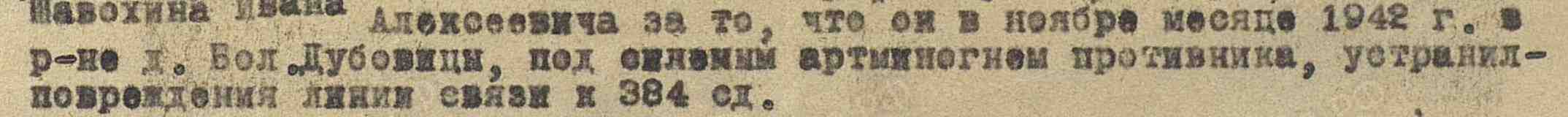 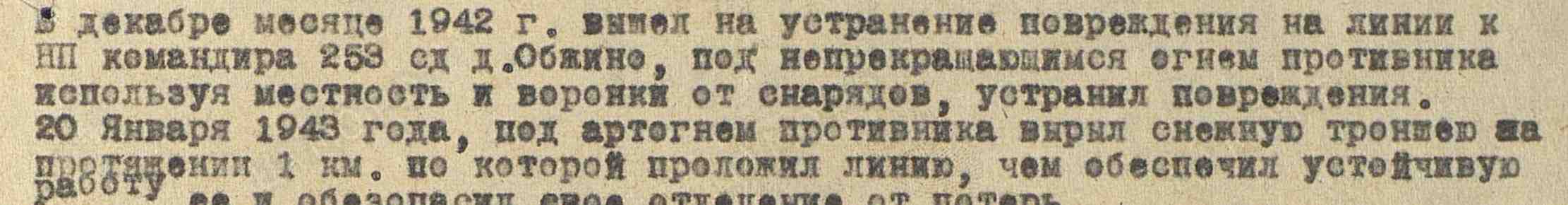 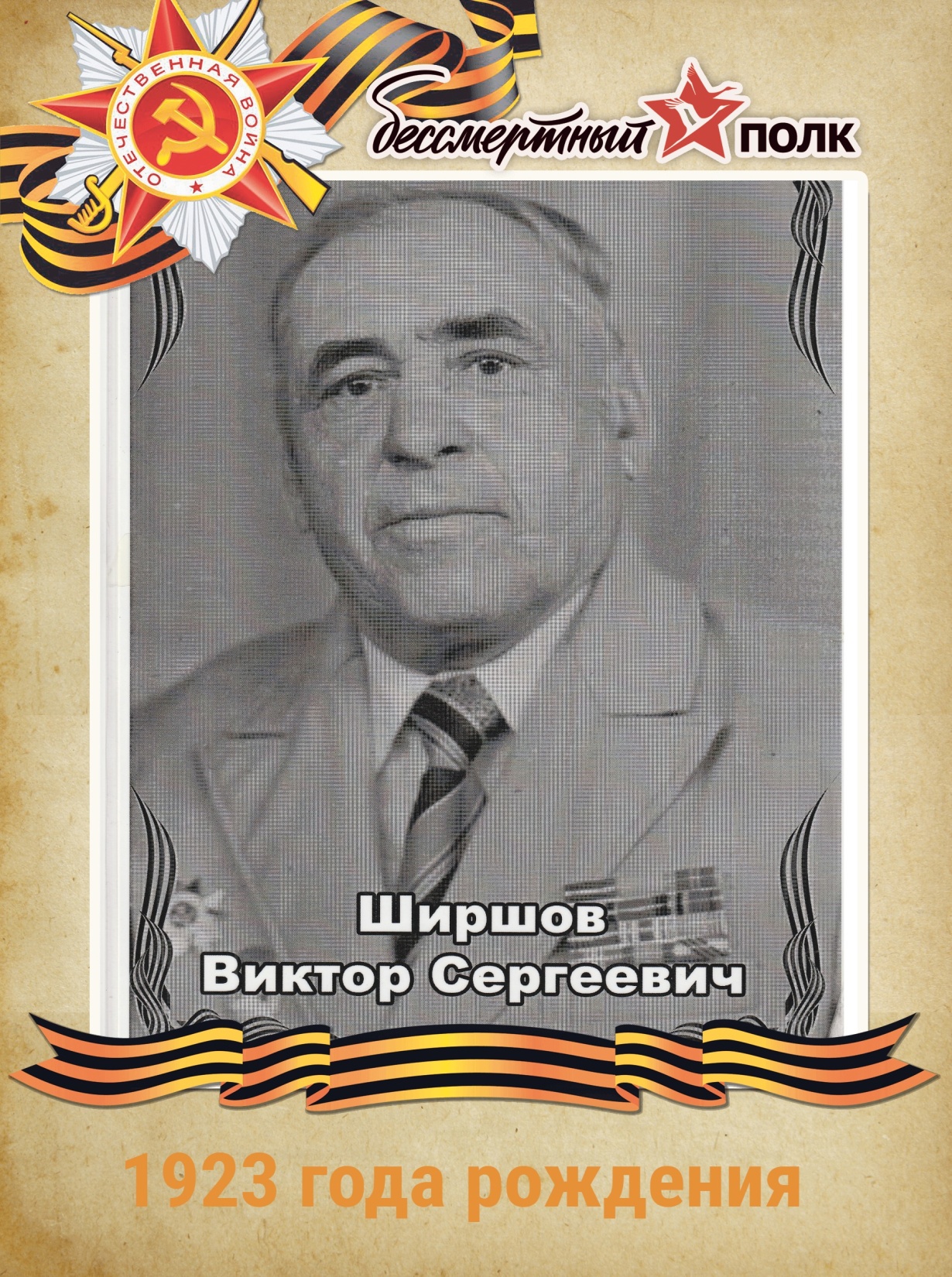 ШИРШОВ 
ВИКТОР СЕРГЕЕВИЧ1923 года рождения
Участвовал в боевых действиях в Великой отечественной войне в звании старший лейтенант, был командиром взвода. Освобождал Польшу, дошел до Берлина. Участвовал в боевых действиях в войне в войне с Японией. Был ранен, лишился правой руки.
Ширшов
 Виктор Сергеевич
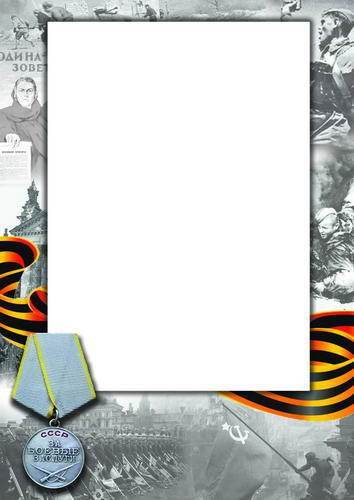 Награжден:
Медаль «За победу над Японией»
Медаль    «За победу над Германией»
Медаль «За боевые труды»
Орден «Трудовой славы»
Юбилейными медалями
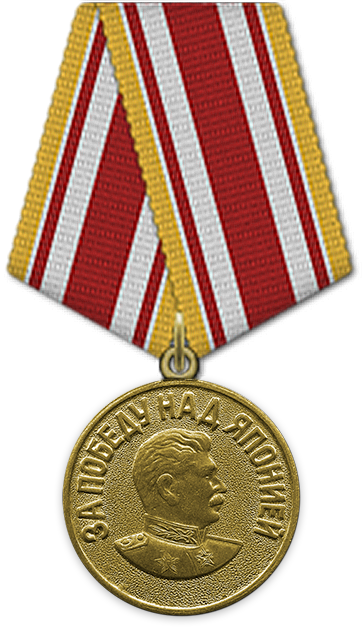 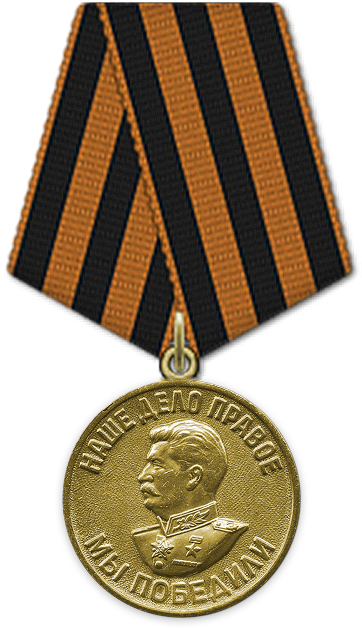 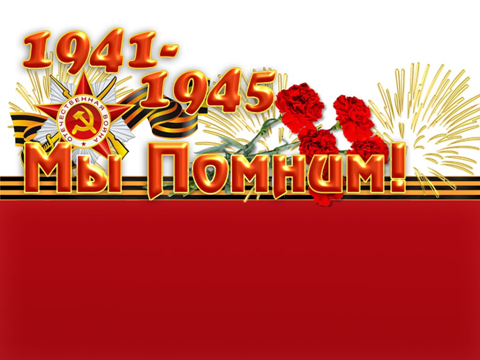 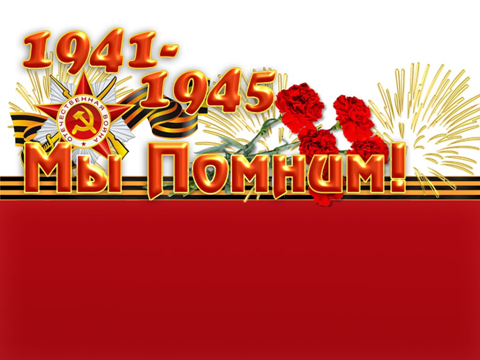 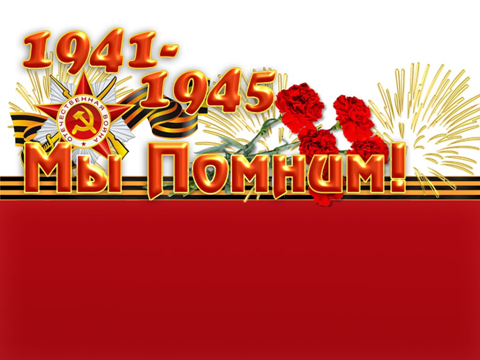